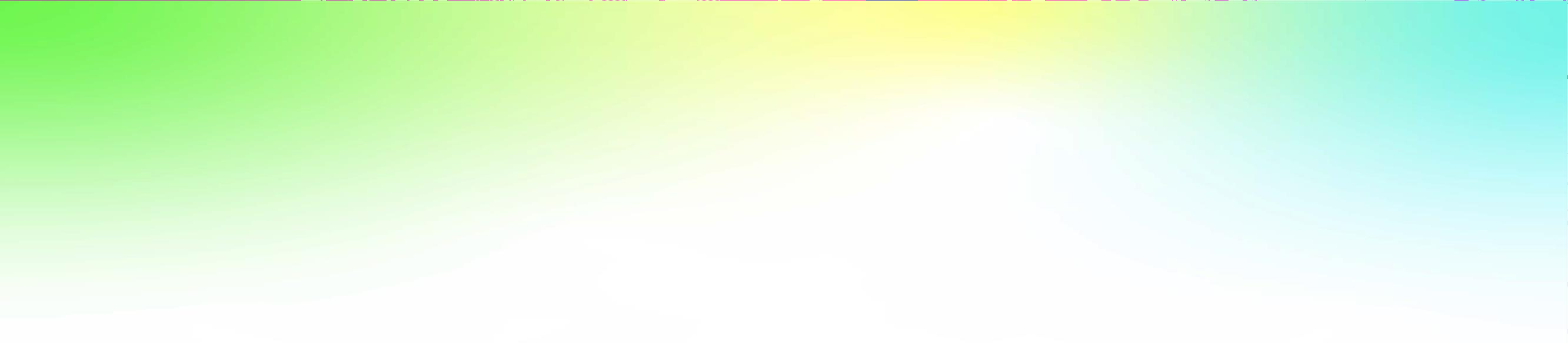 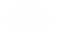 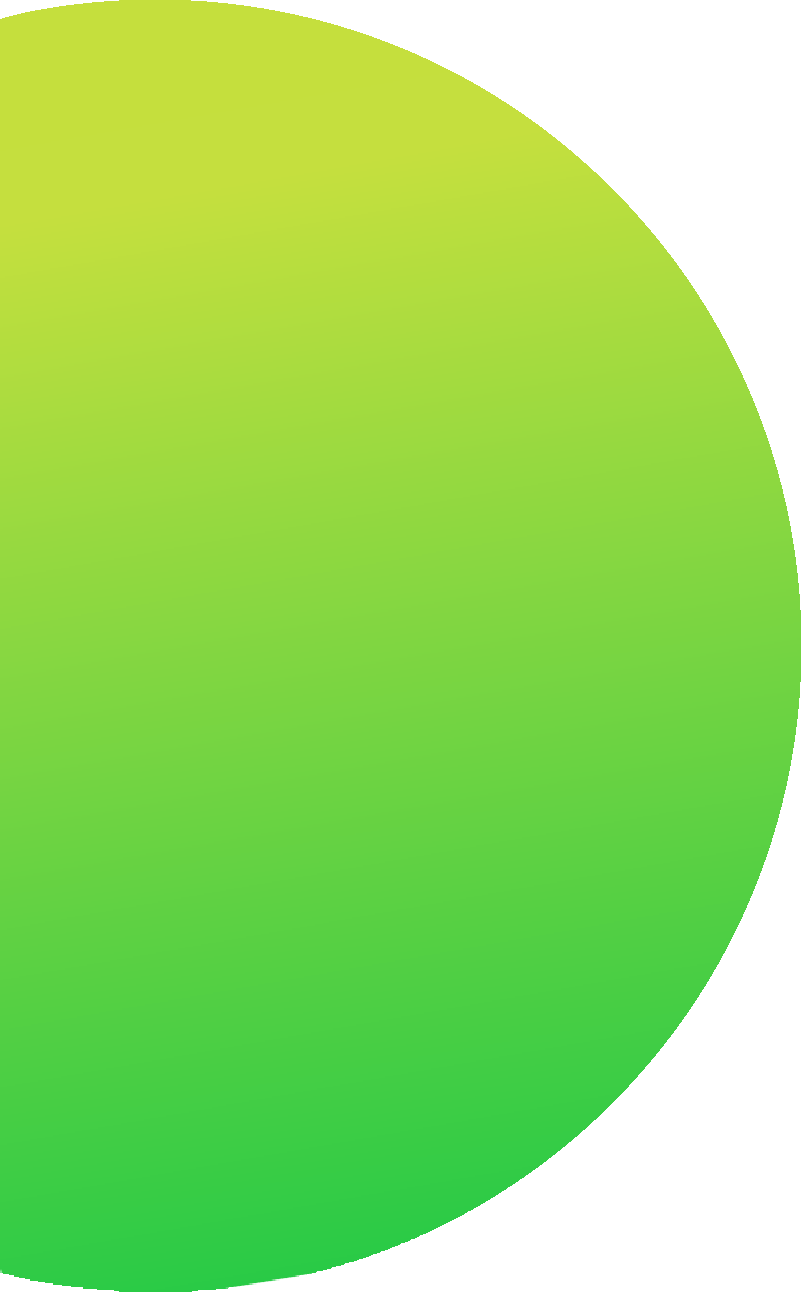 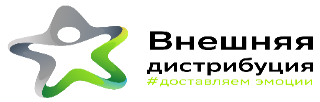 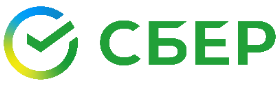 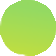 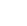 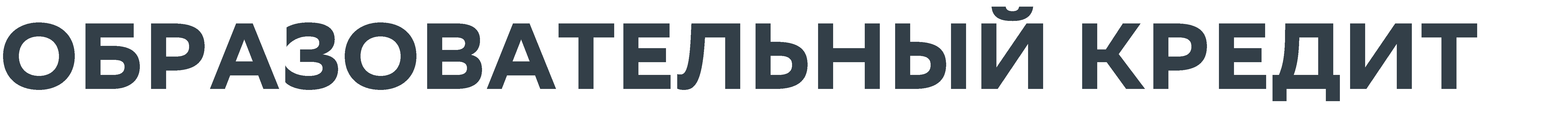 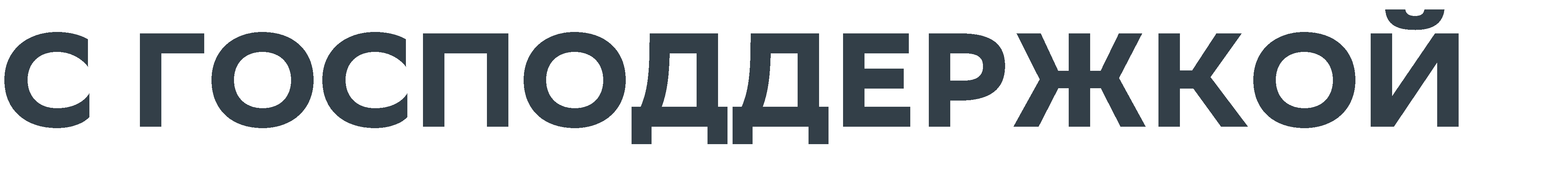 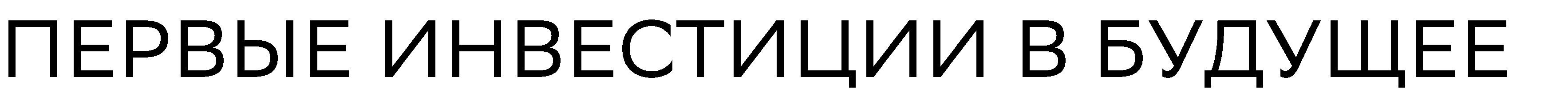 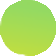 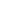 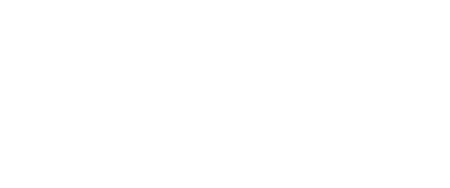 Кому доступен образовательный кредит?
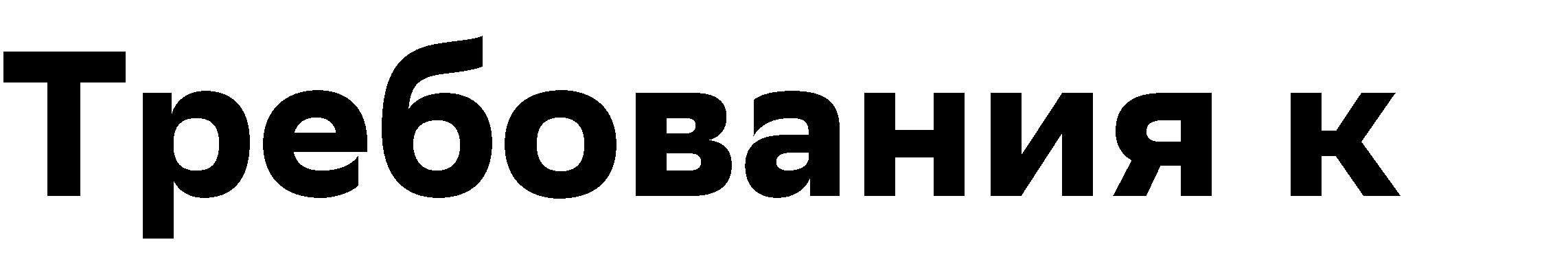 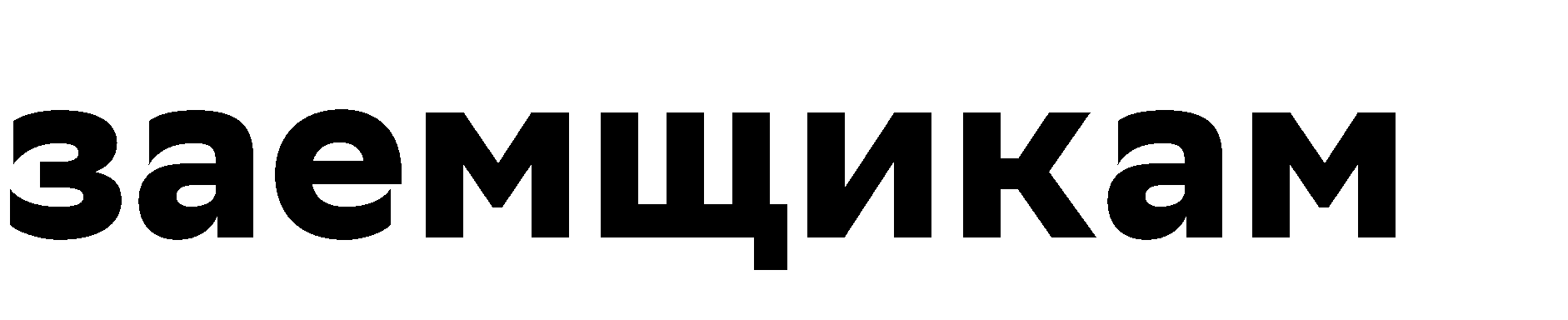 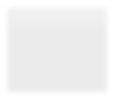 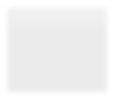 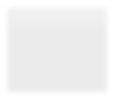 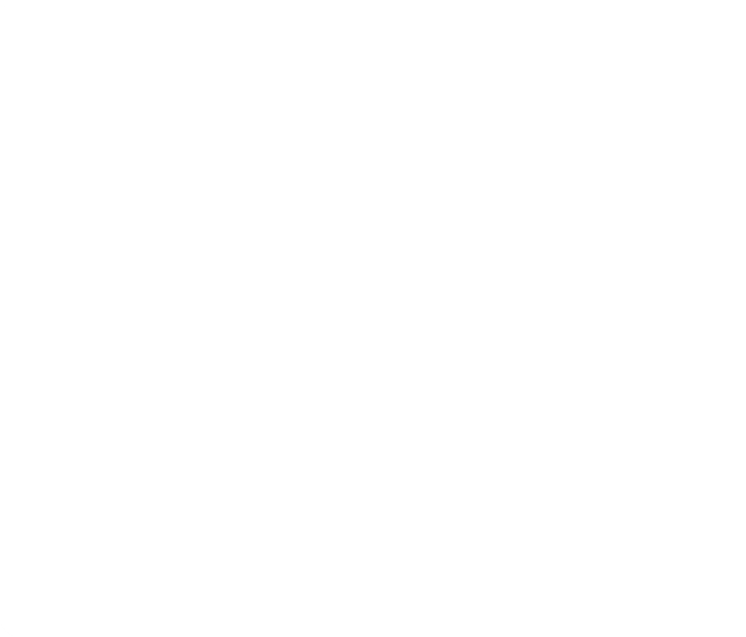 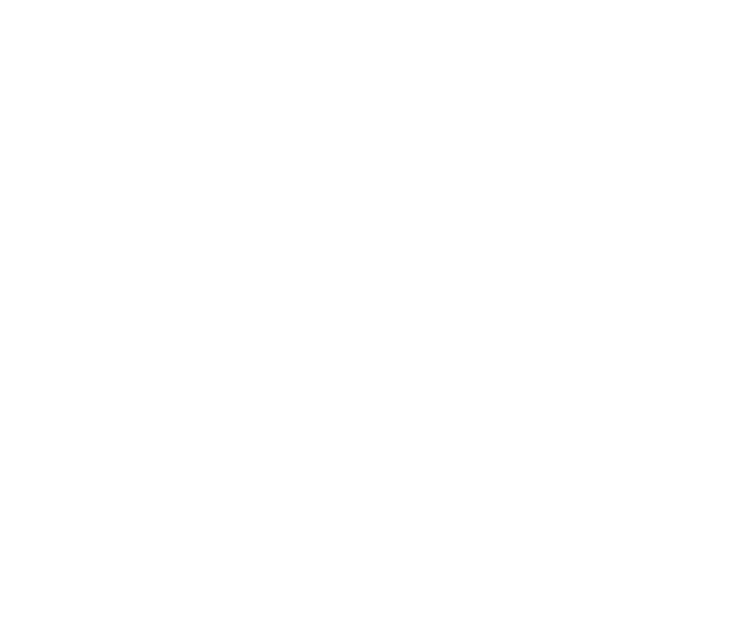 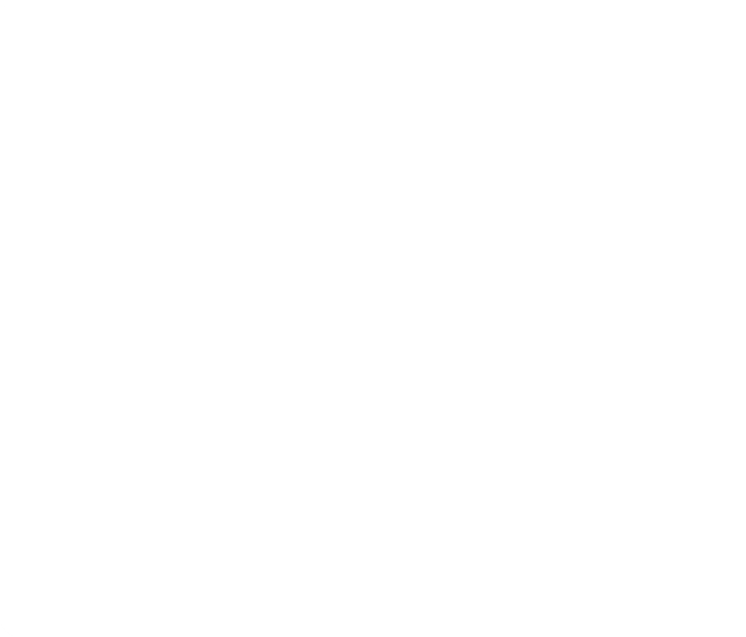 #1
#2
#3
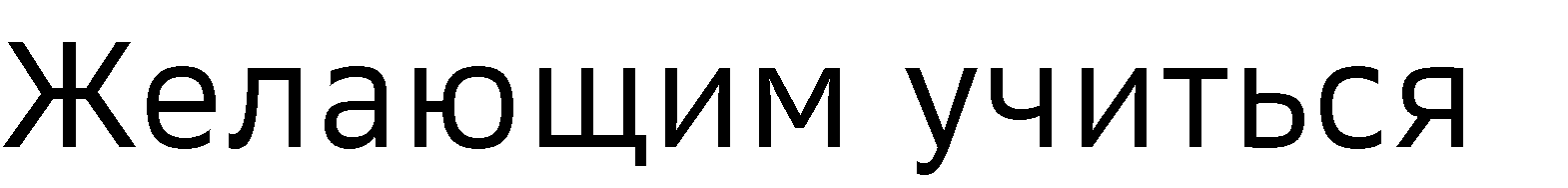 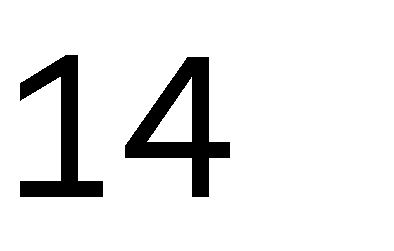 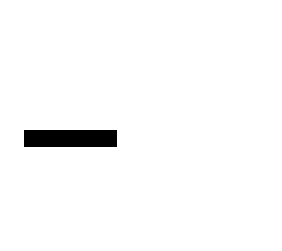 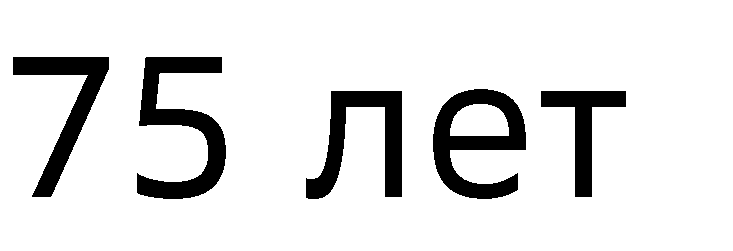 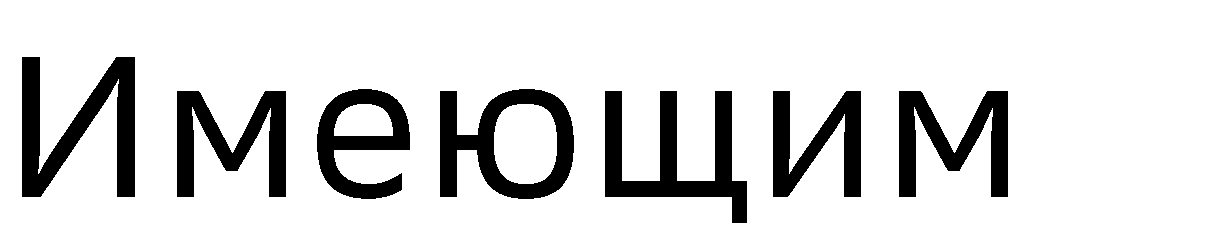 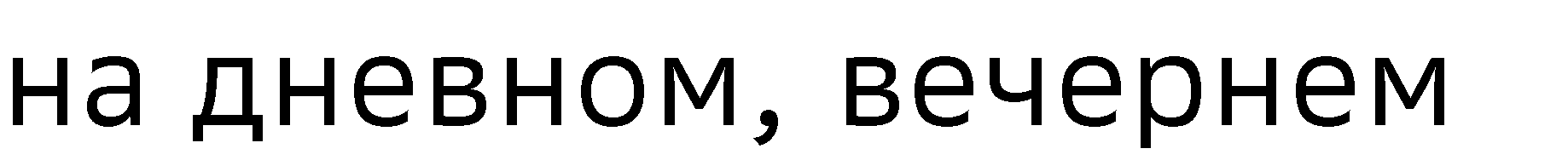 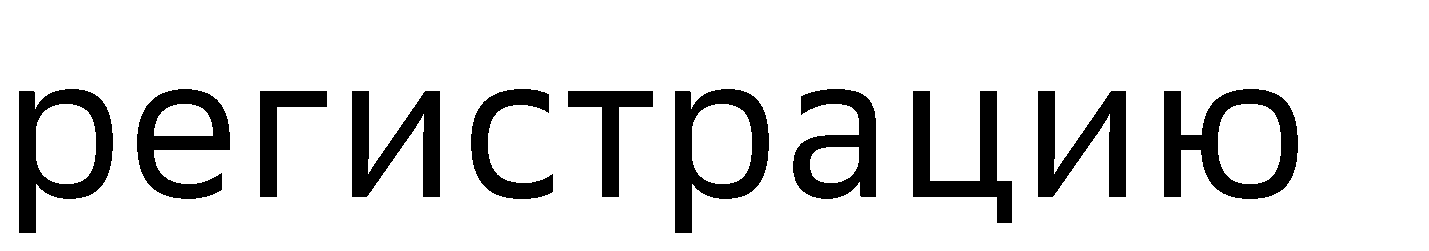 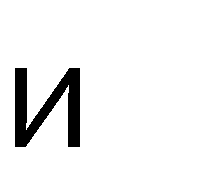 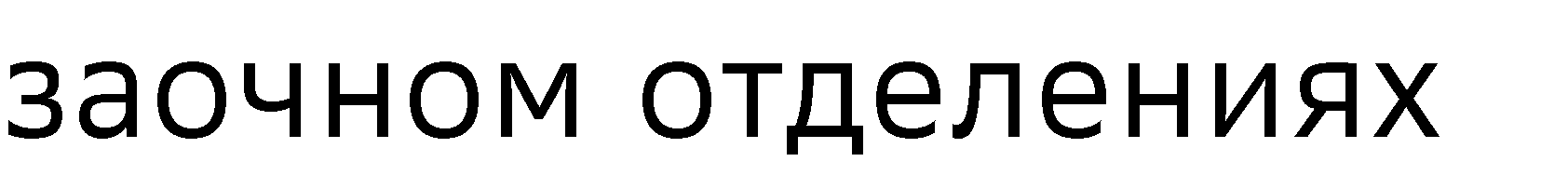 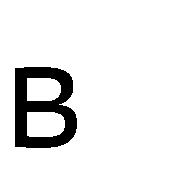 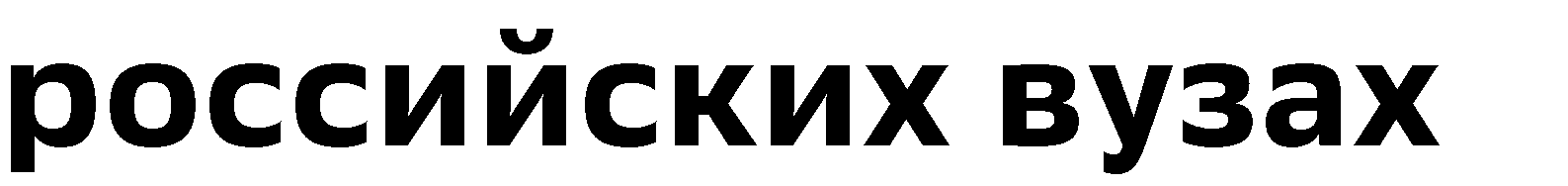 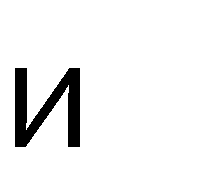 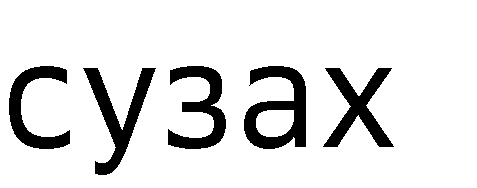 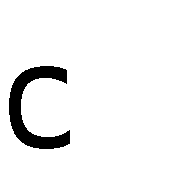 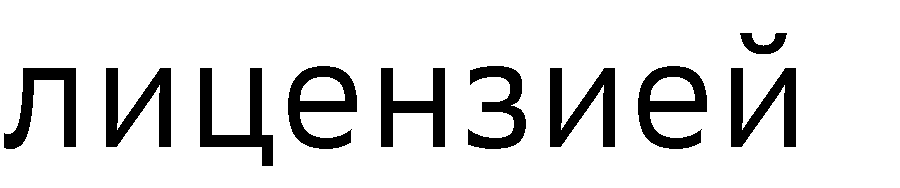 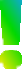 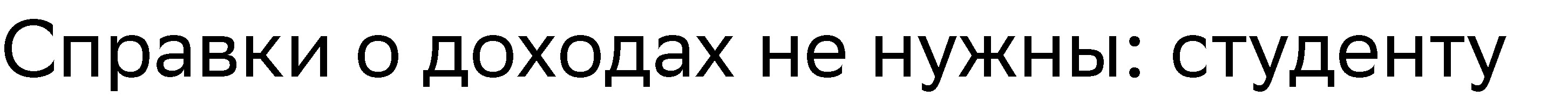 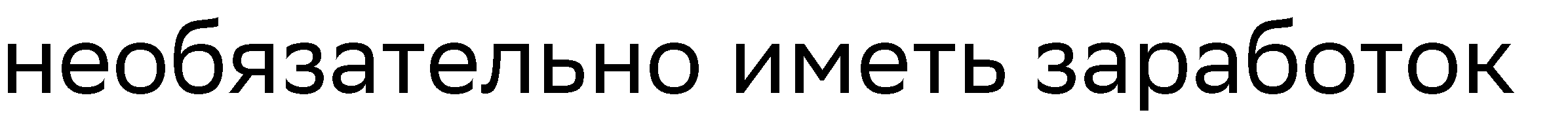 Кому доступен образовательный кредит?
Какие документы нужны
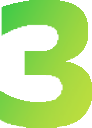 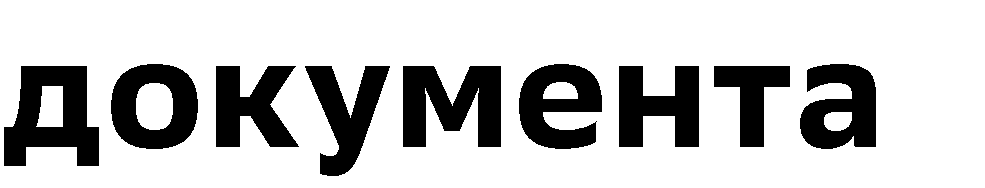 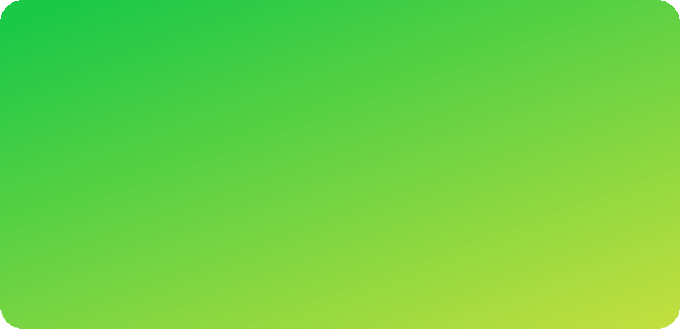 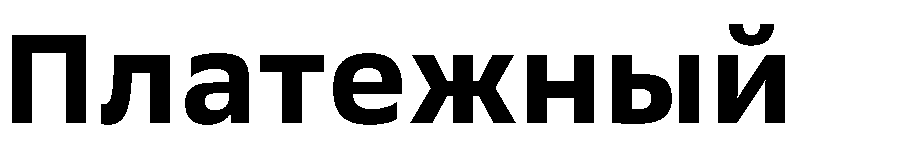 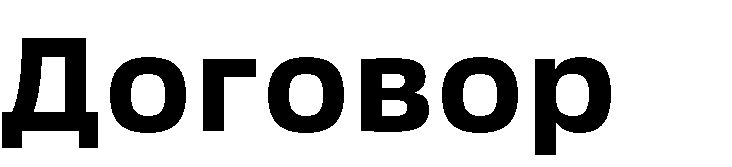 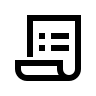 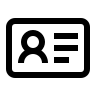 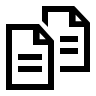 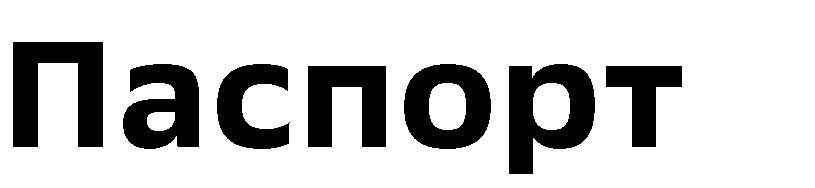 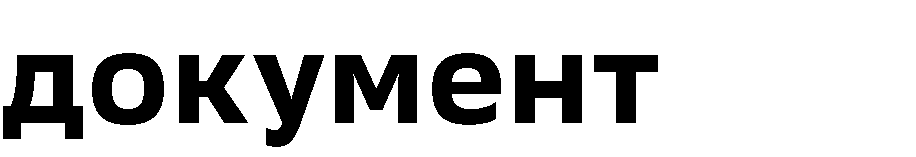 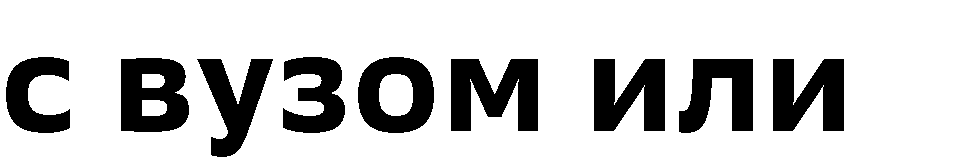 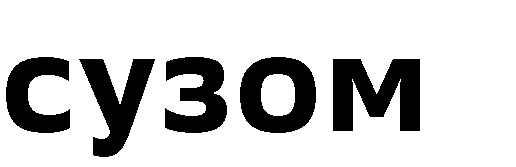 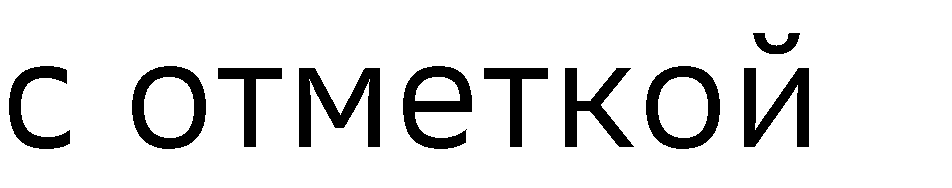 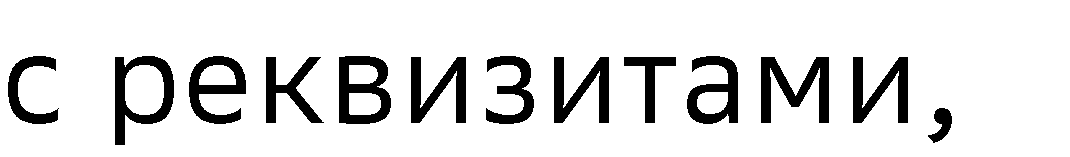 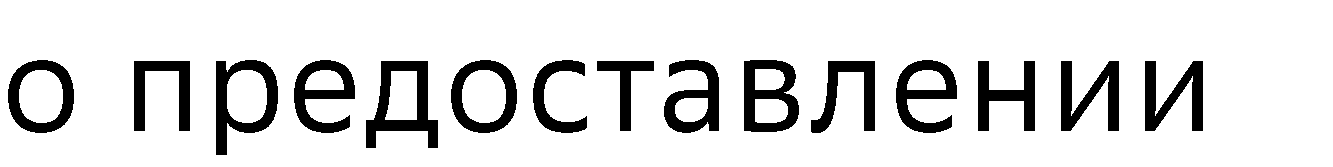 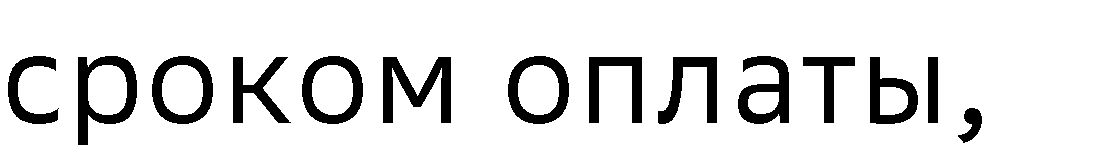 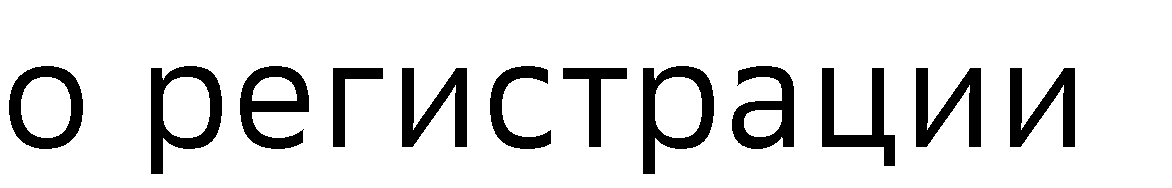 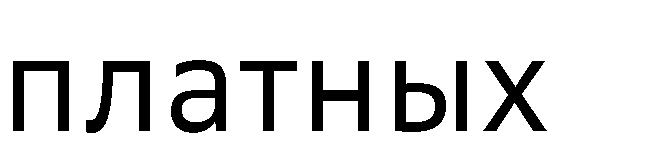 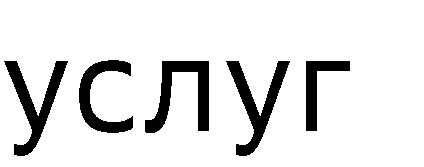 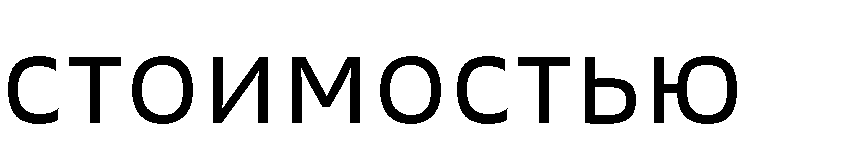 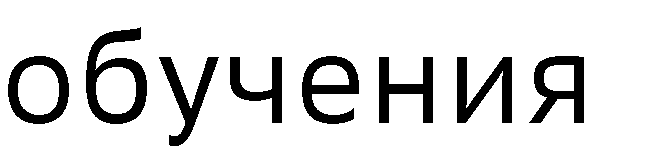 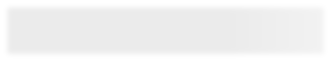 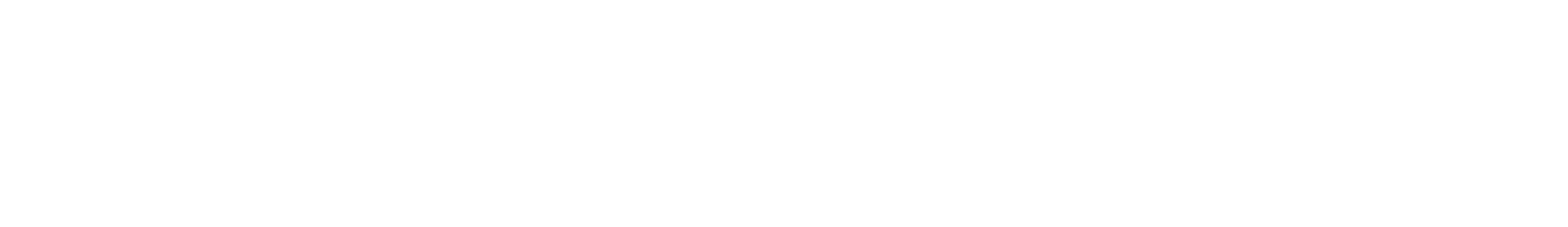 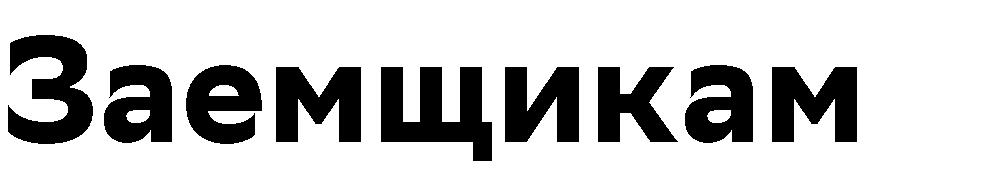 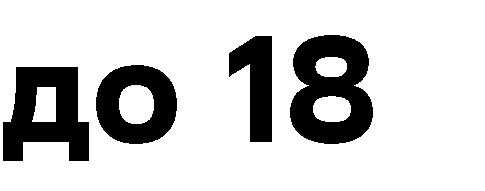 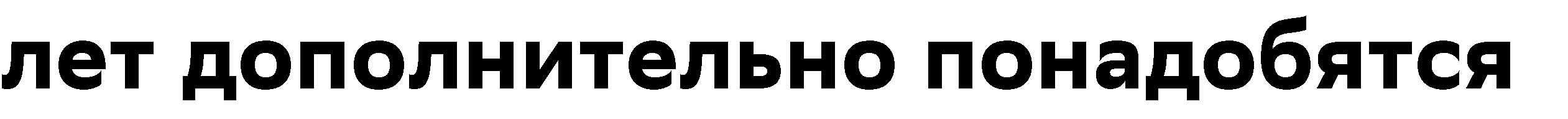 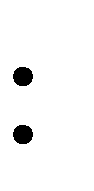 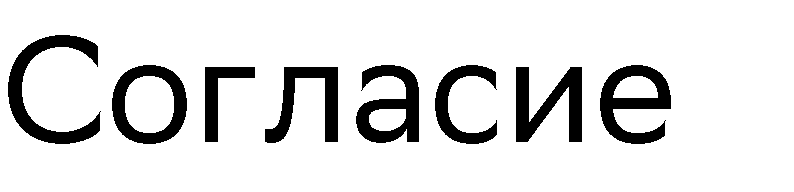 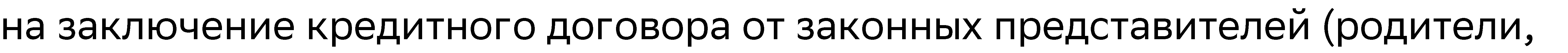 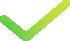 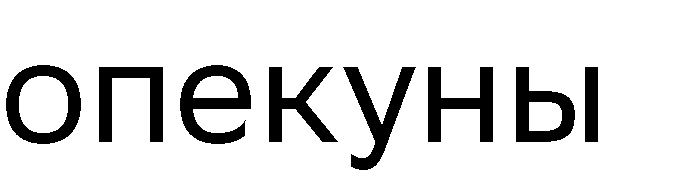 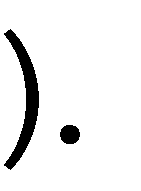 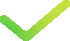 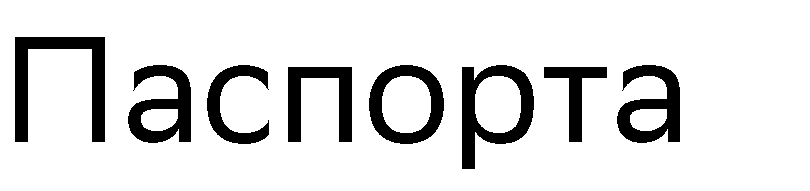 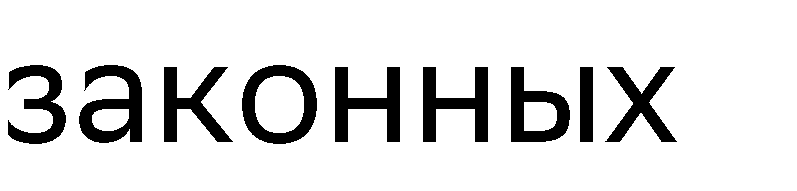 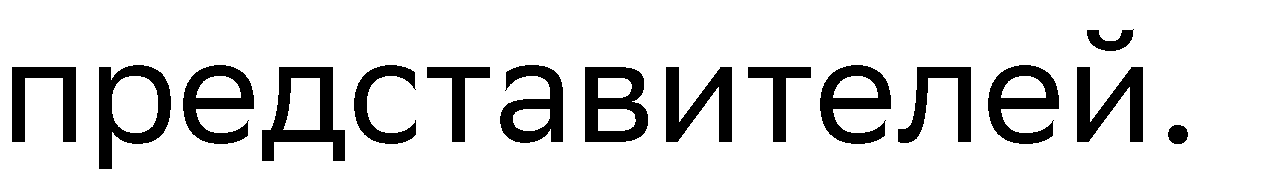 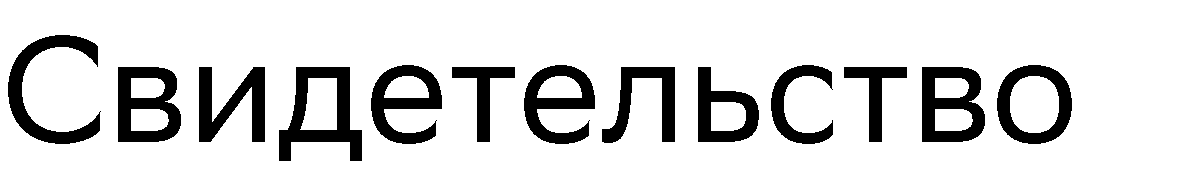 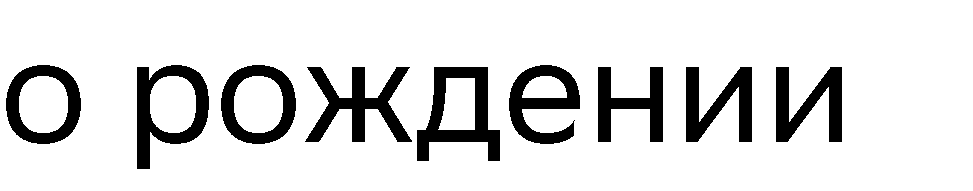 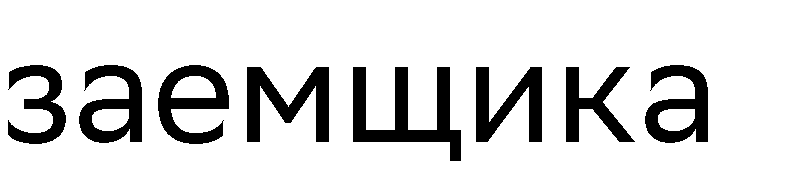 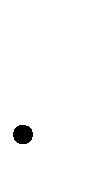 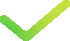 Условия кредитования и правила оформления
Ключевые параметры:
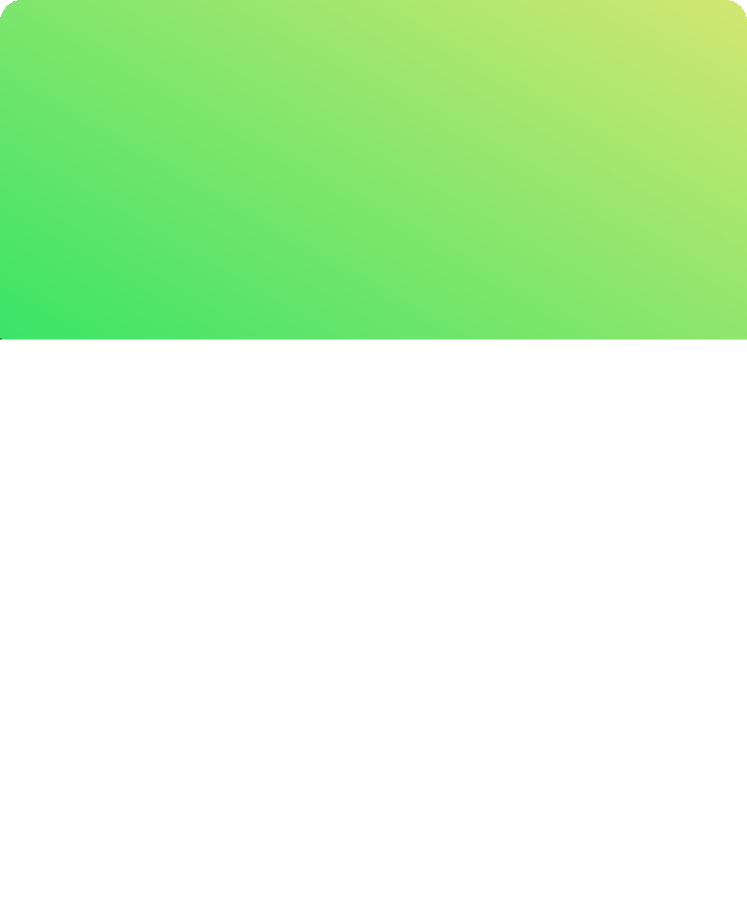 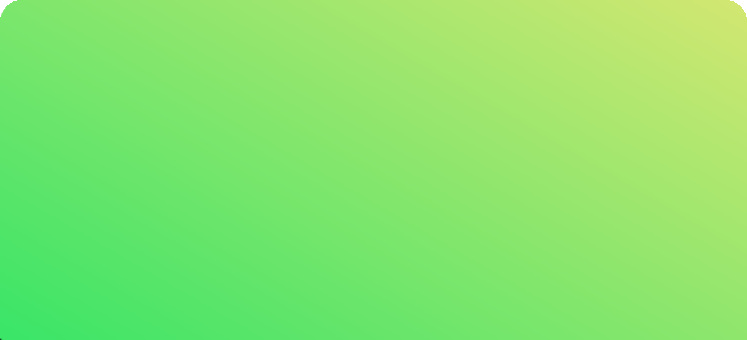 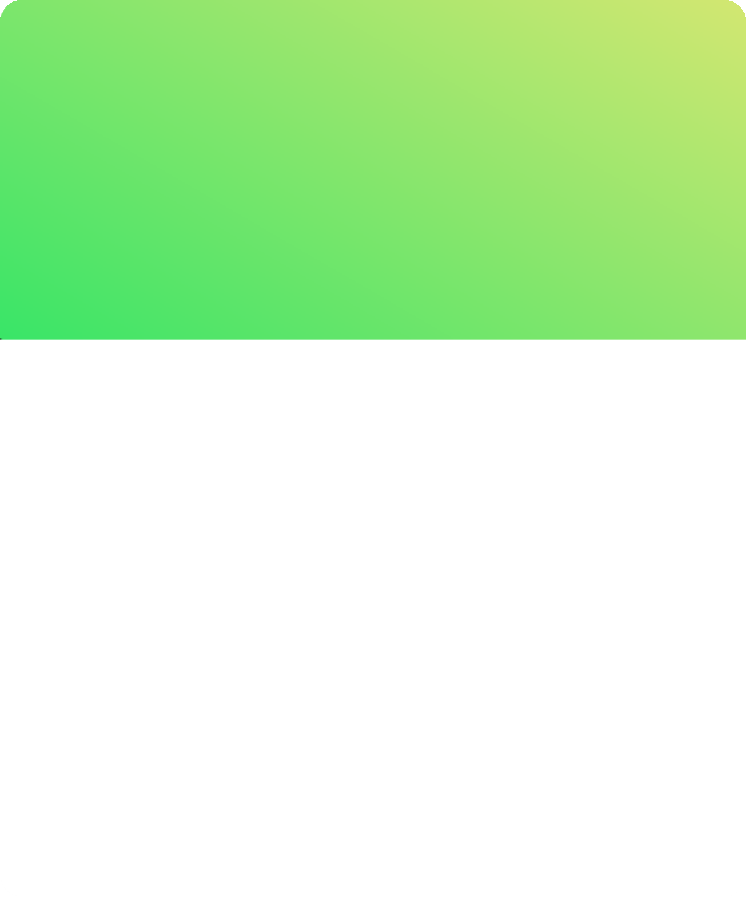 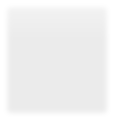 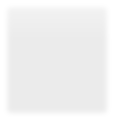 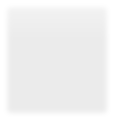 ППррооццееннттннааяя  ставка
Сумма  кредита
Срок  кредитования
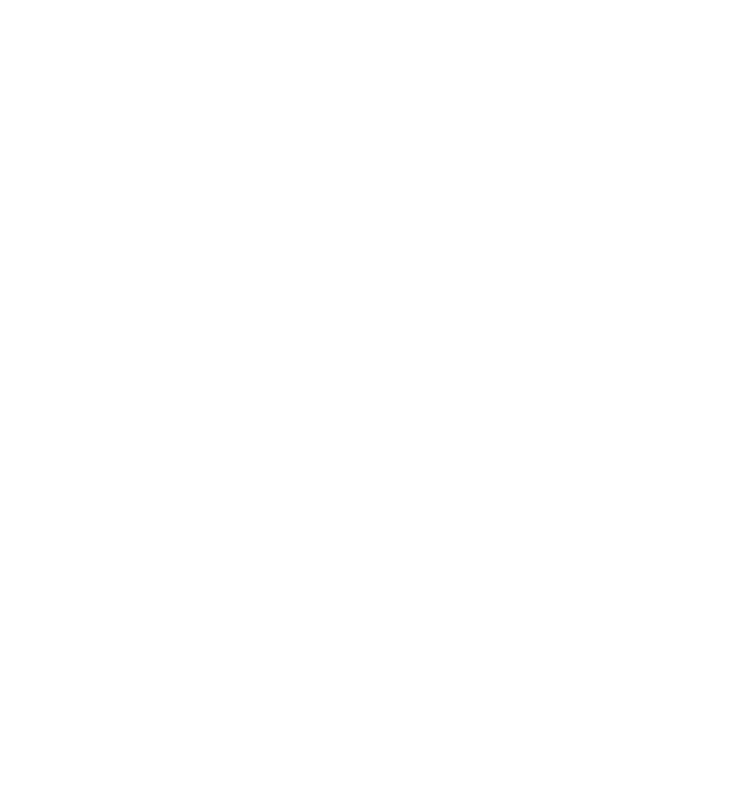 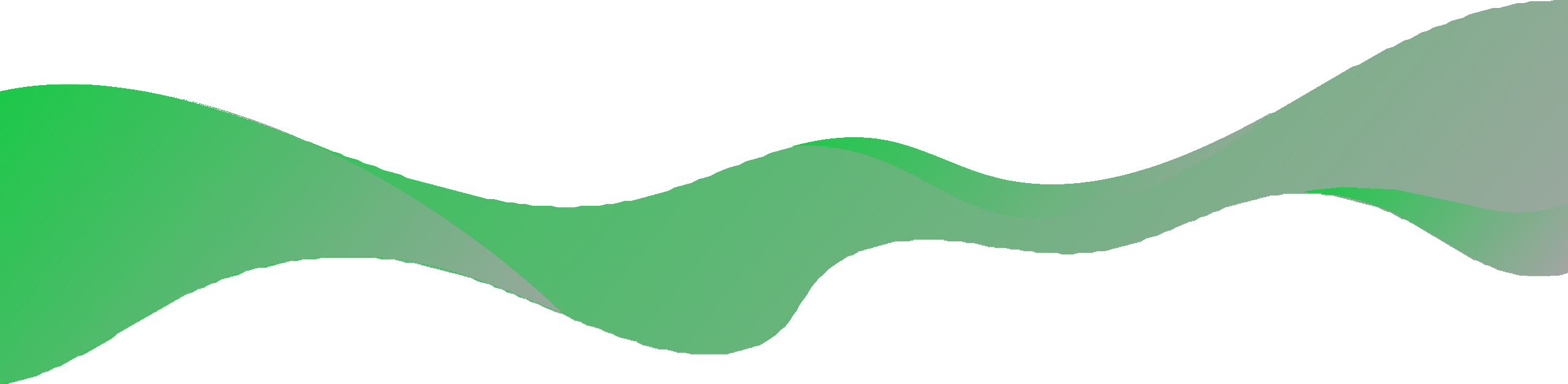 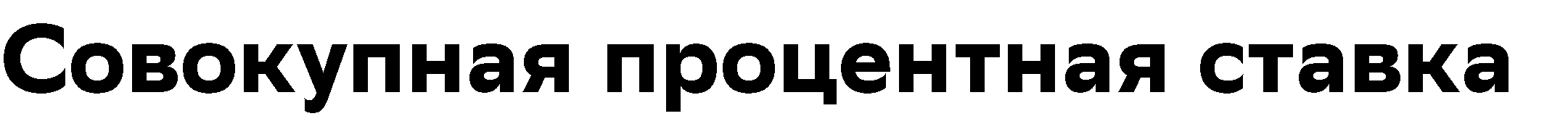 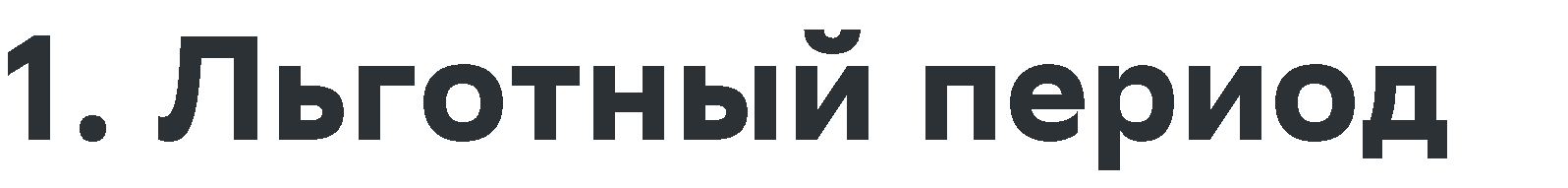 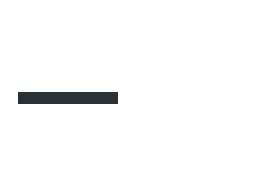 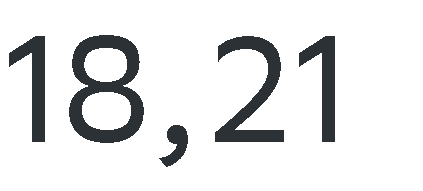 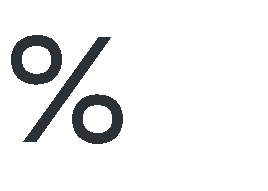 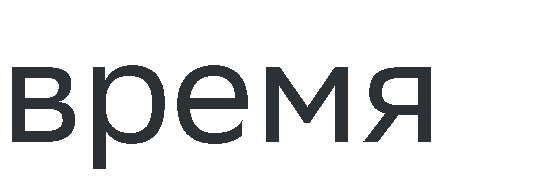 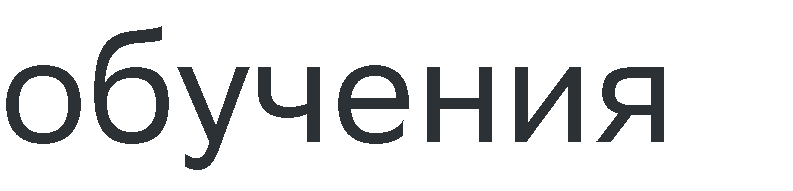 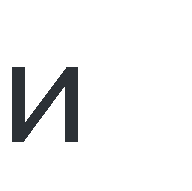 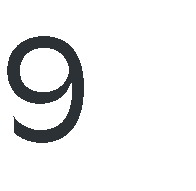 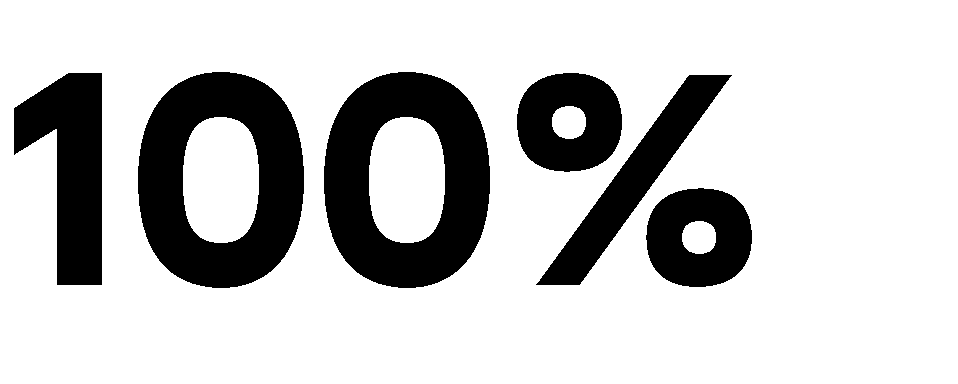 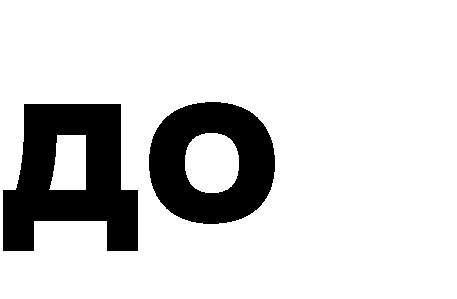 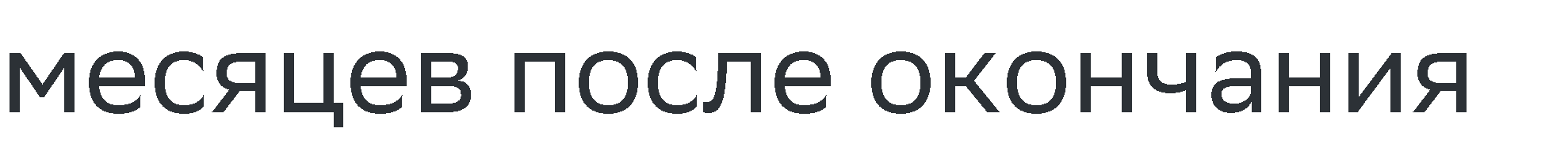 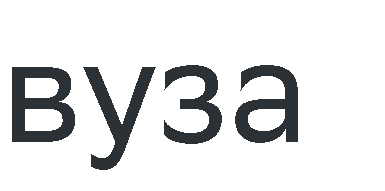 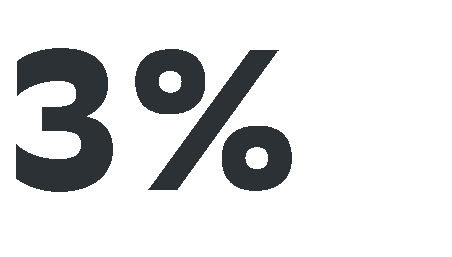 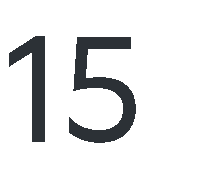 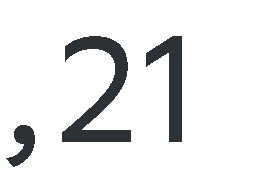 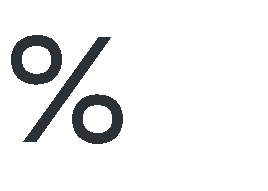 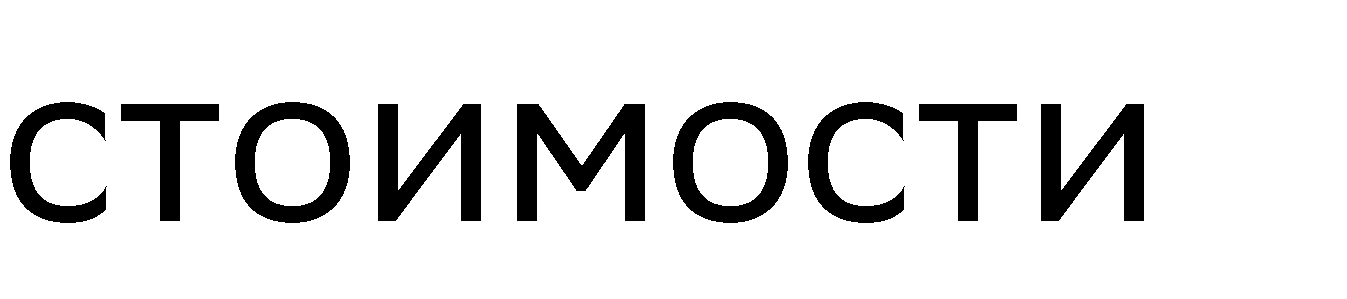 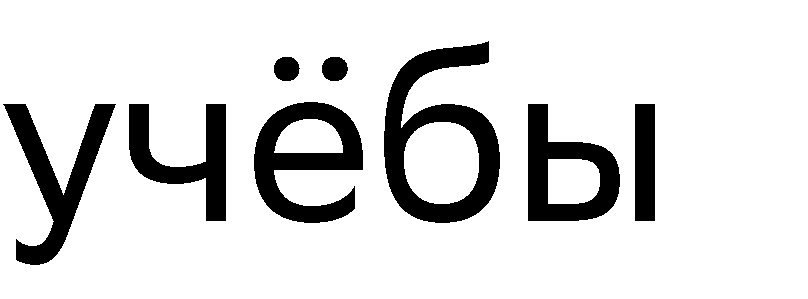 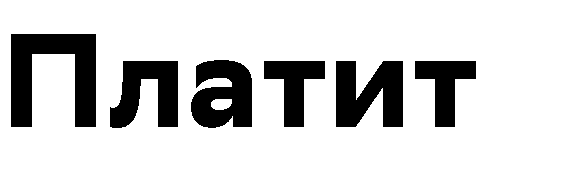 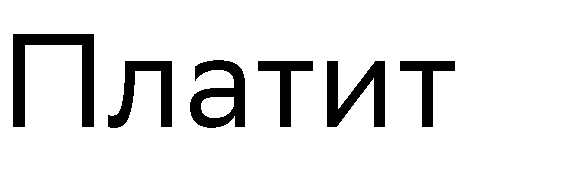 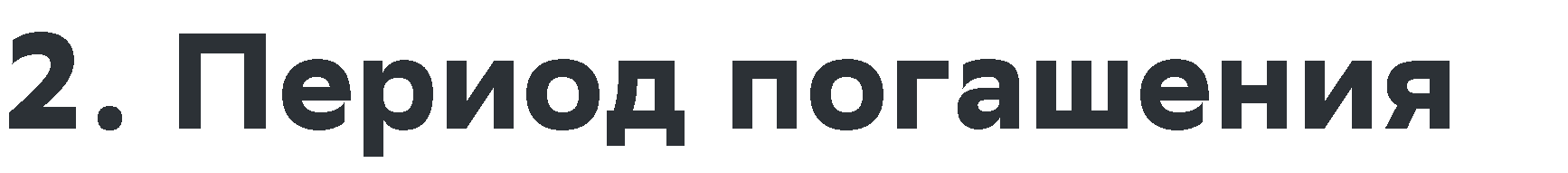 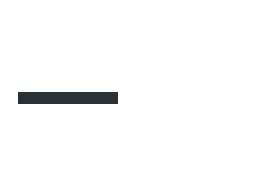 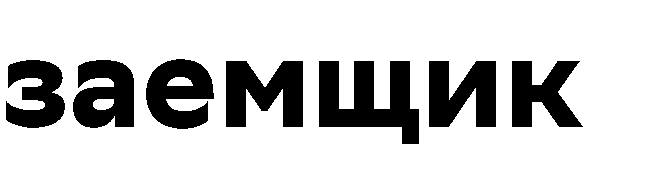 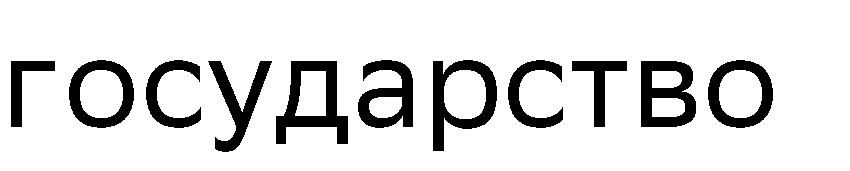 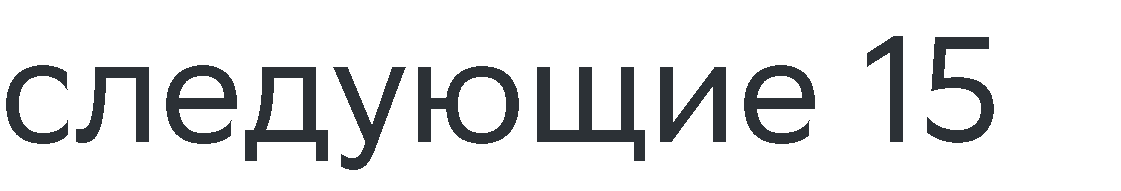 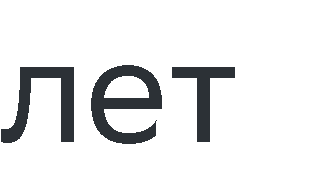 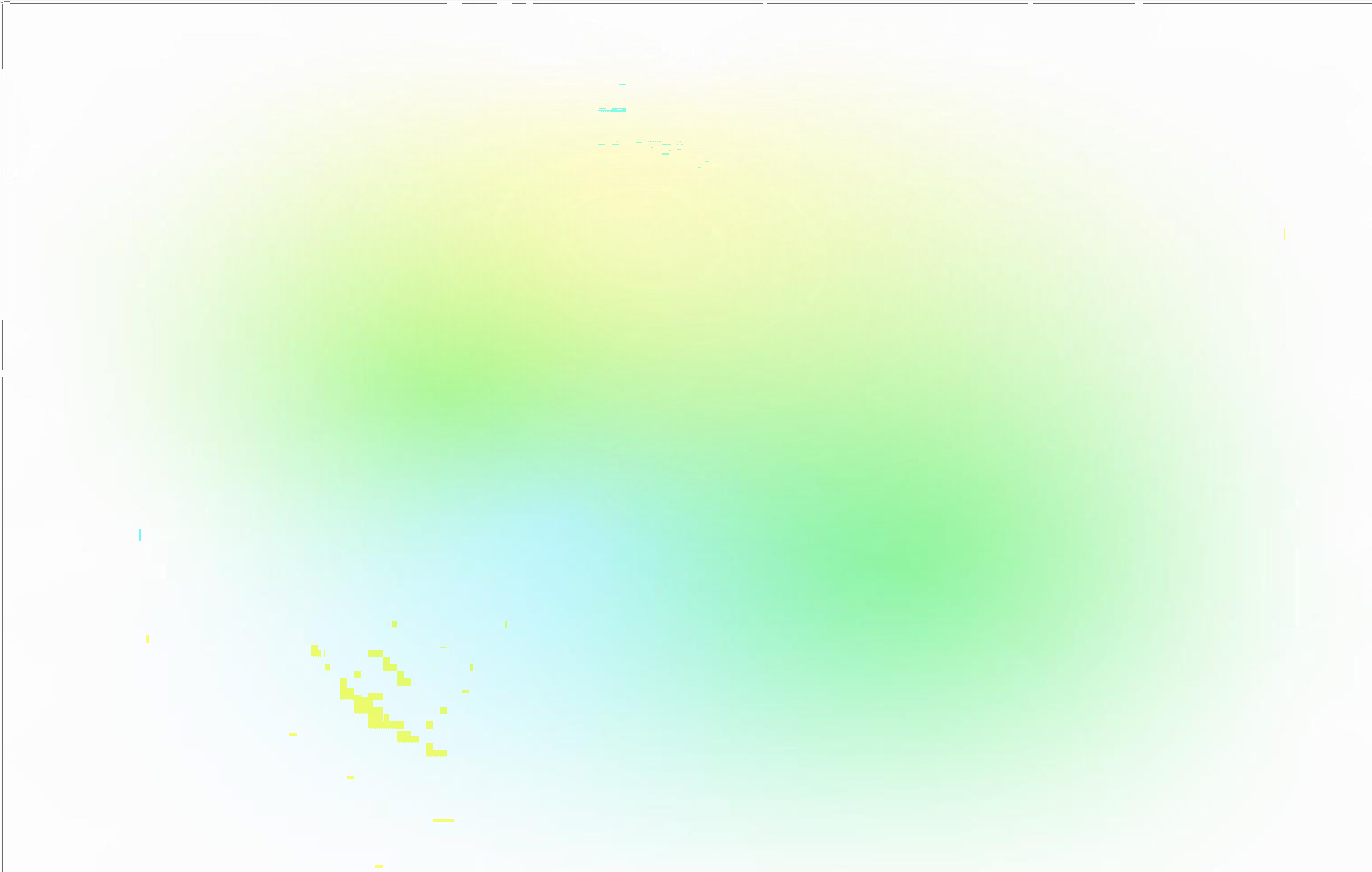 Условия кредитования и правила оформления
Ключевые параметры:
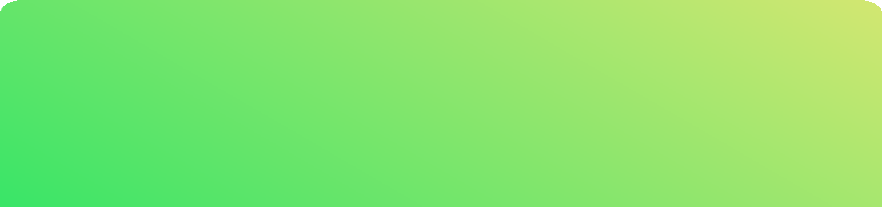 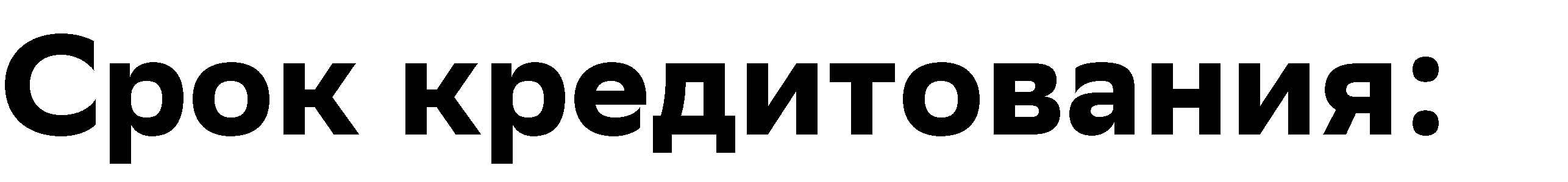 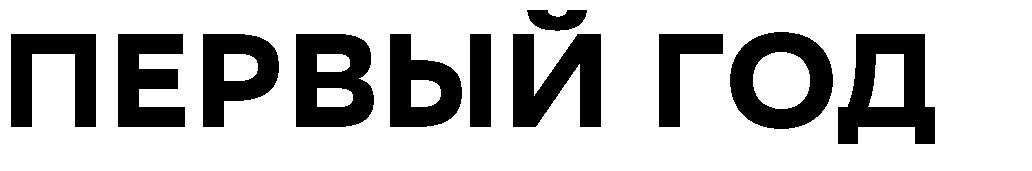 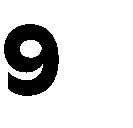 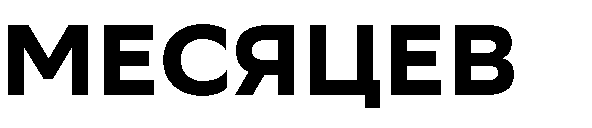 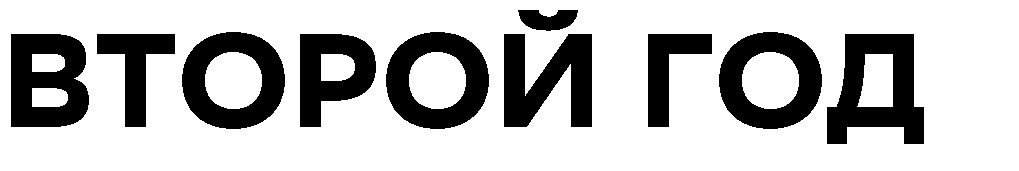 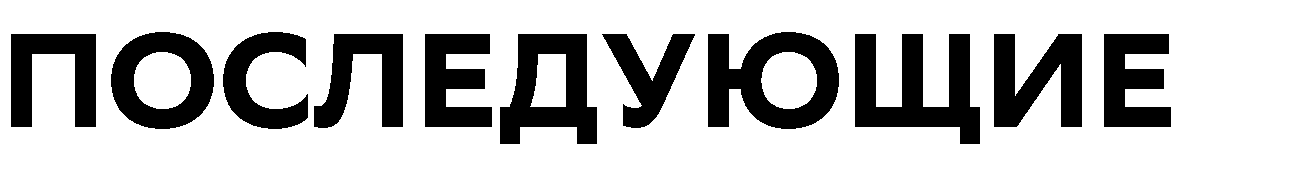 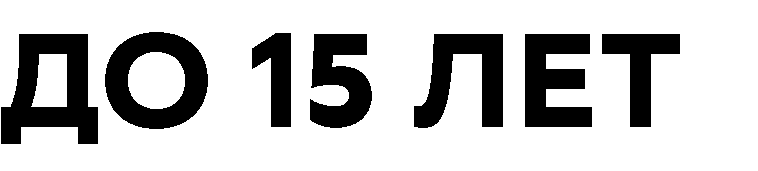 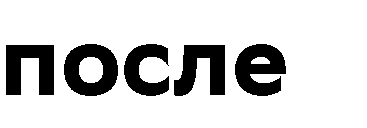 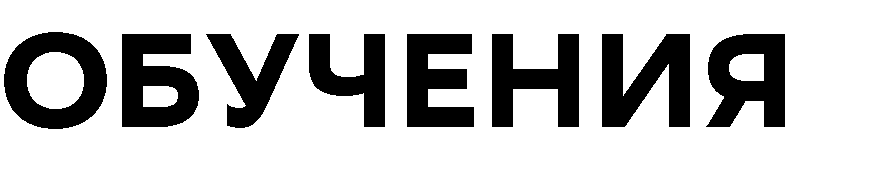 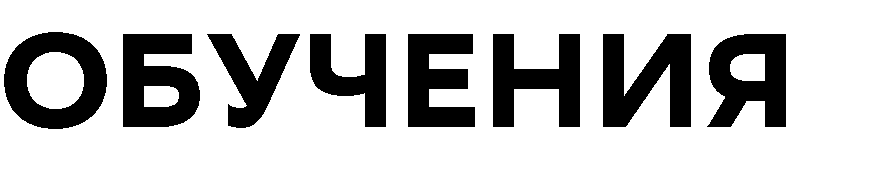 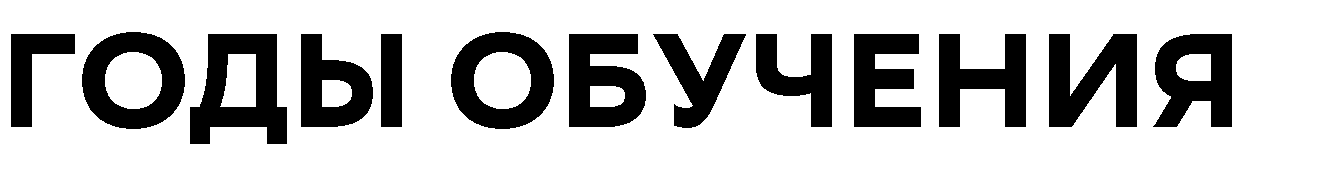 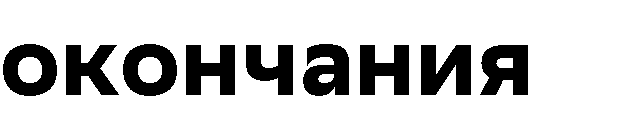 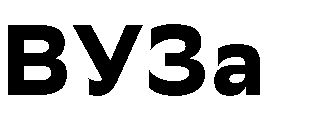 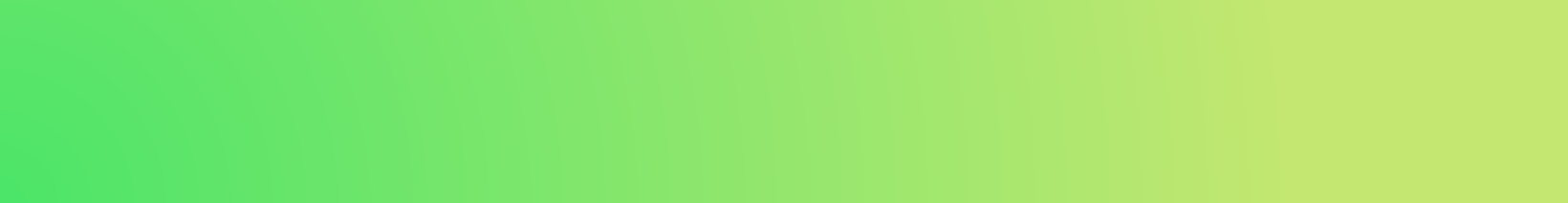 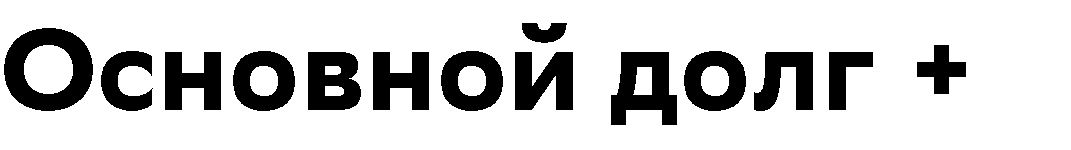 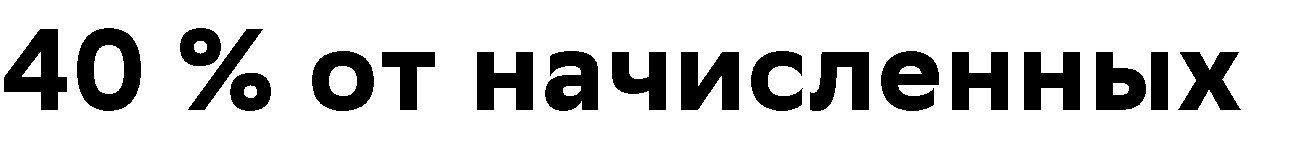 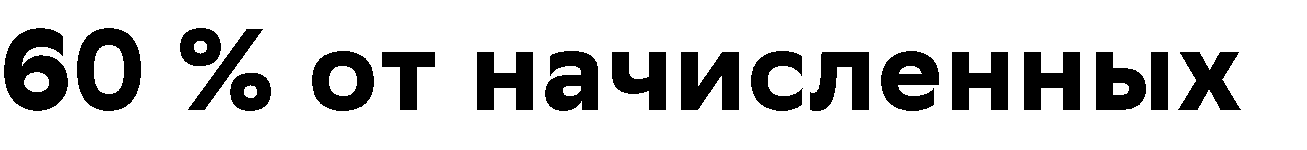 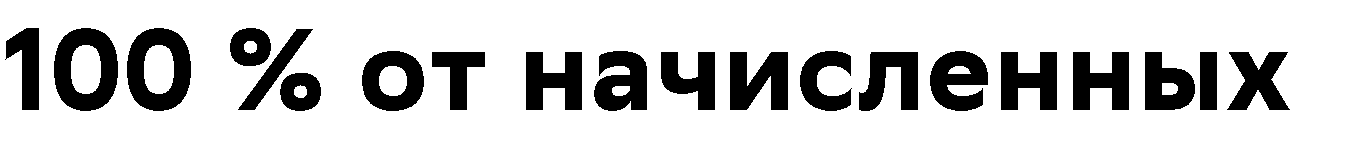 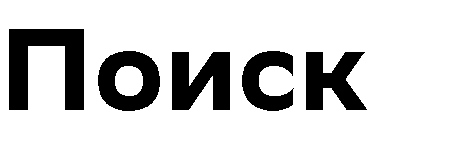 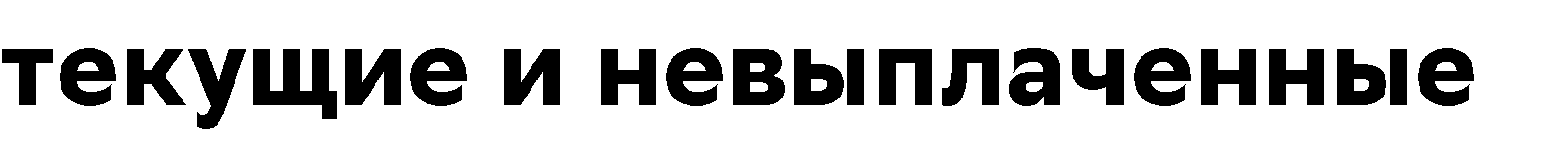 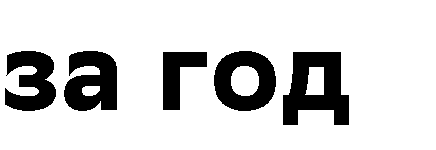 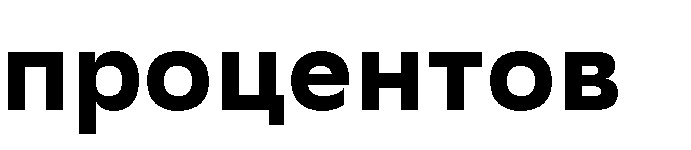 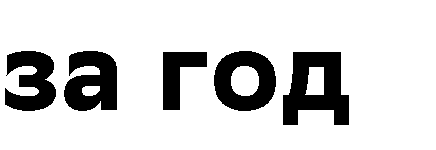 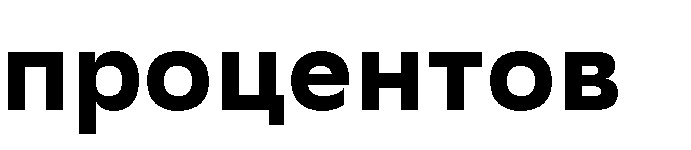 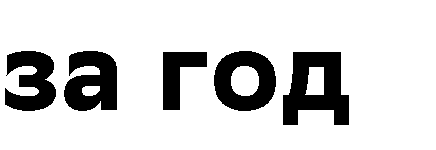 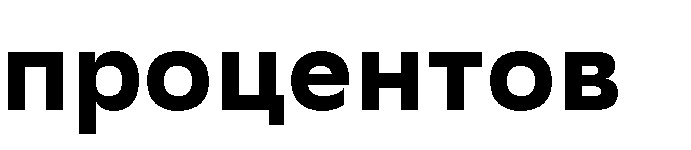 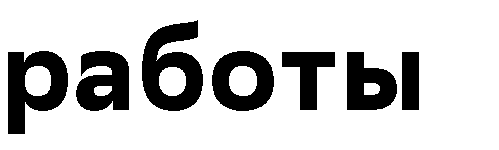 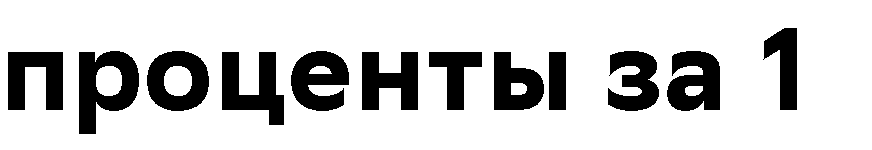 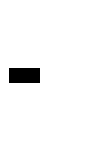 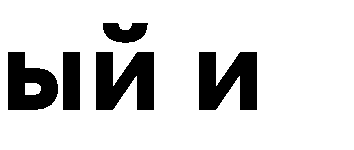 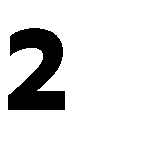 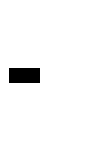 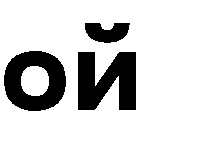 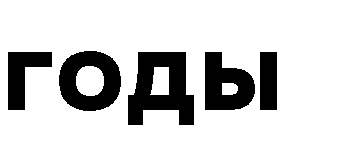 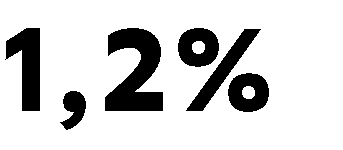 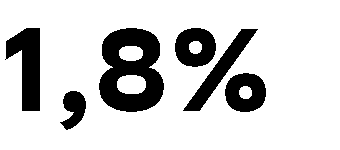 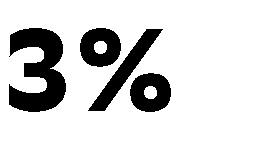 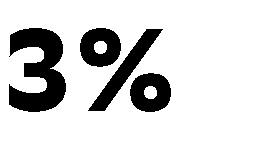 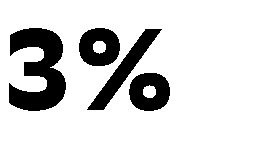 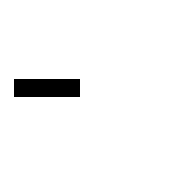 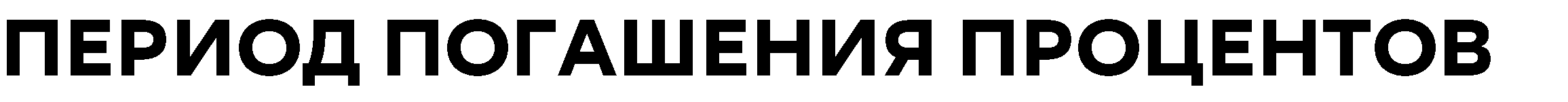 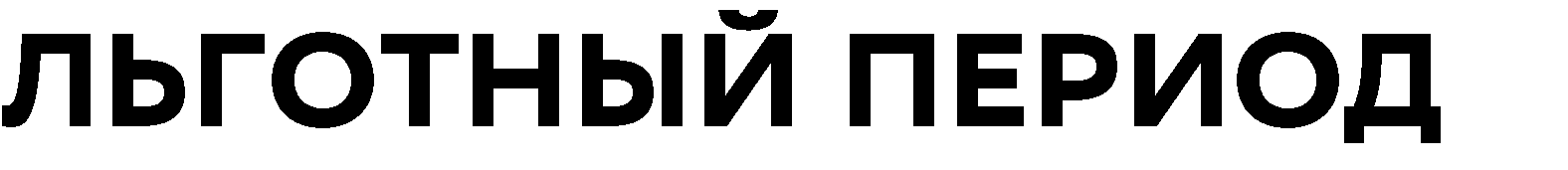 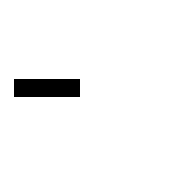 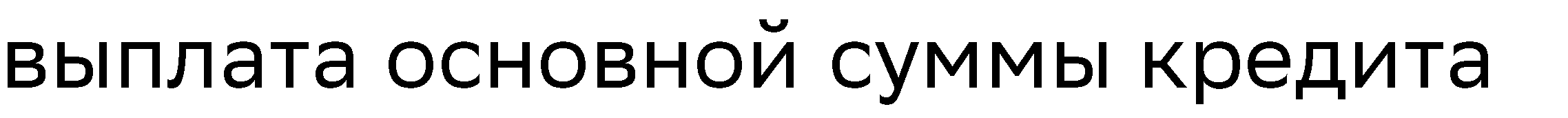 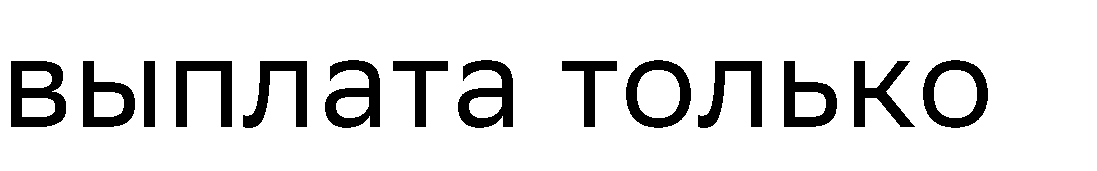 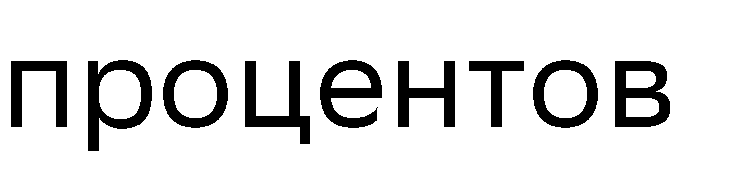 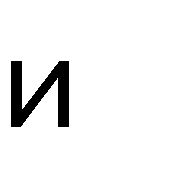 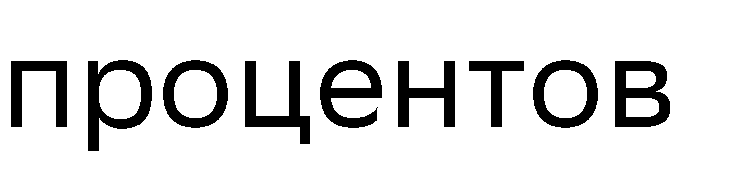 Условия кредитования и правила оформления
Пример расчета образовательного кредита*
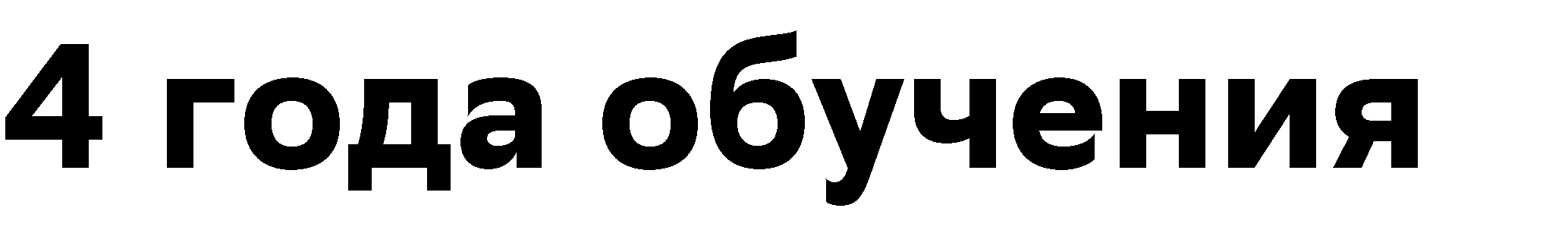 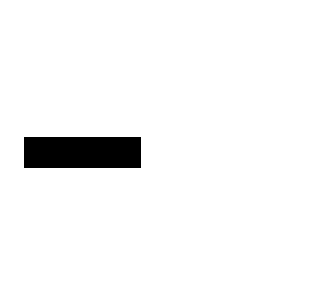 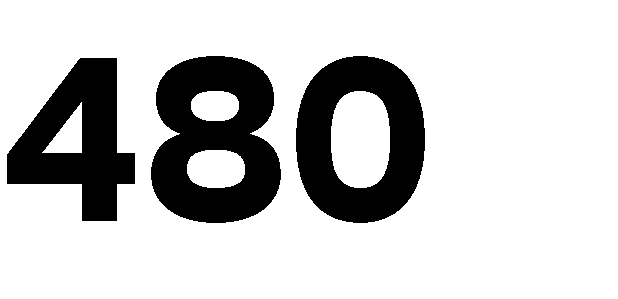 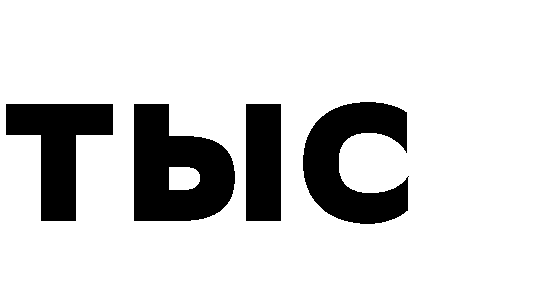 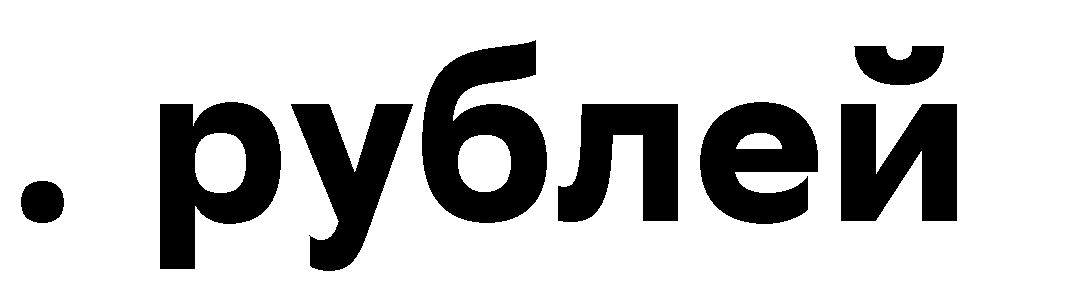 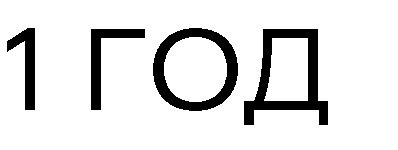 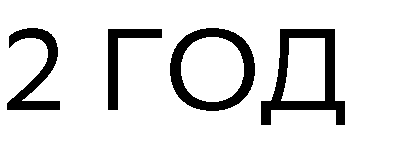 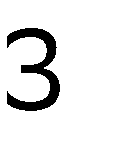 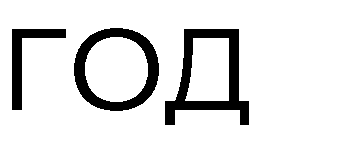 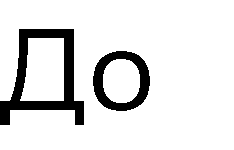 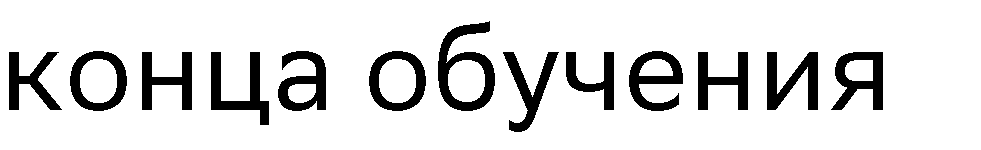 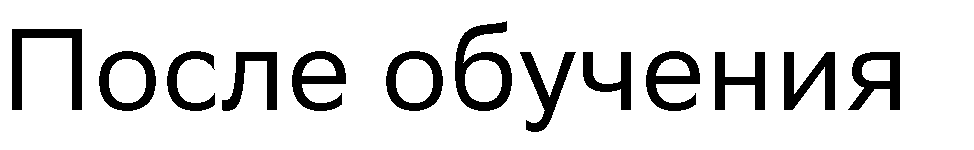 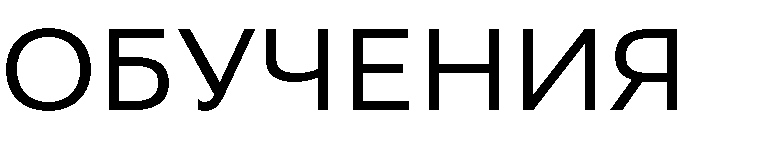 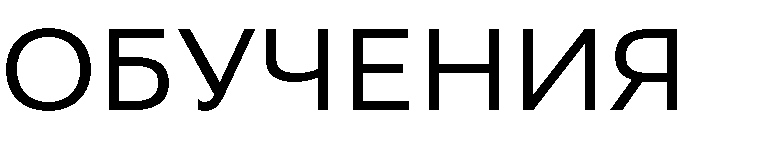 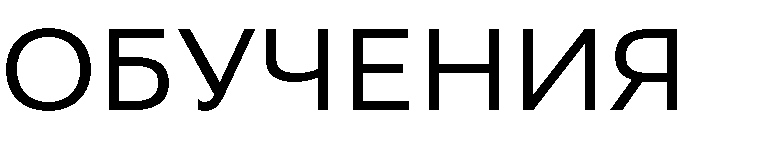 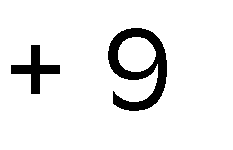 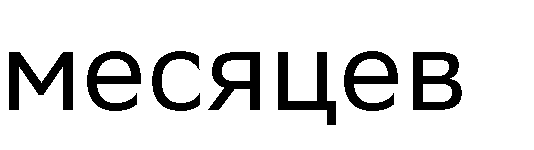 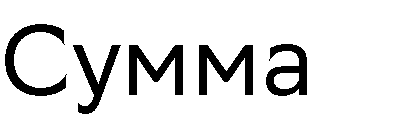 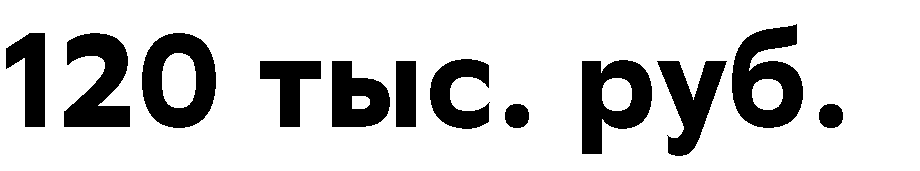 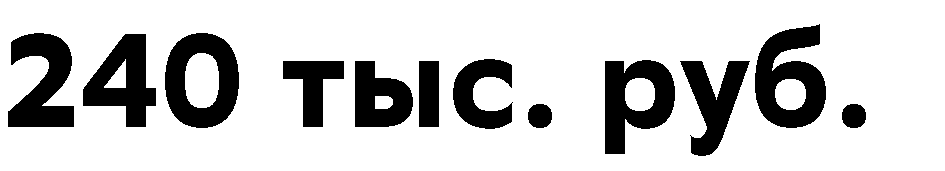 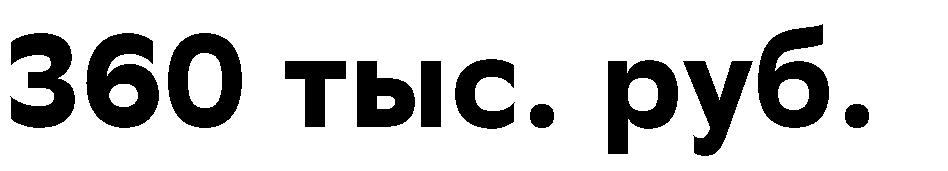 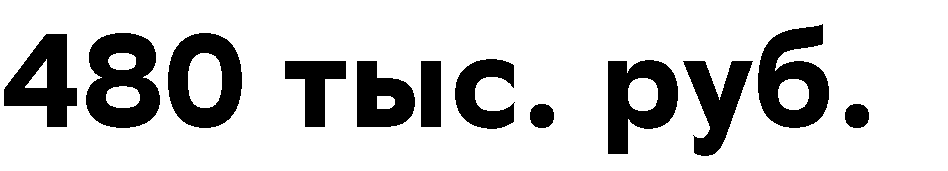 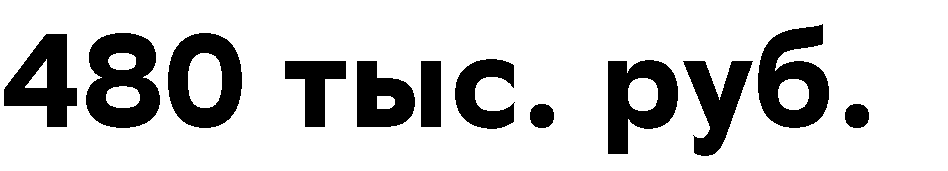 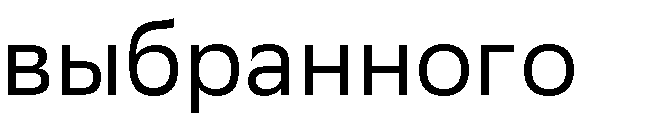 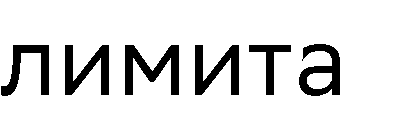 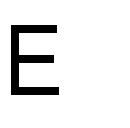 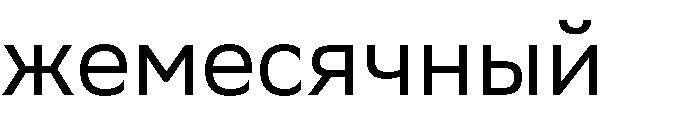 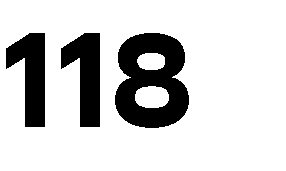 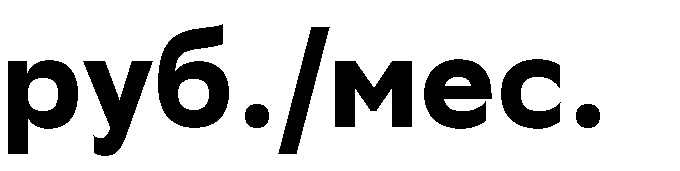 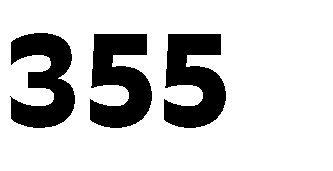 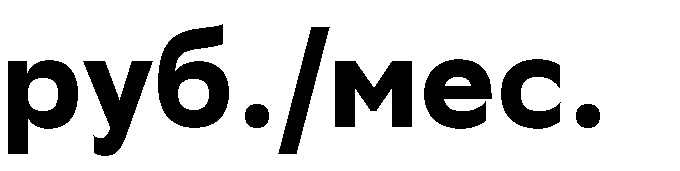 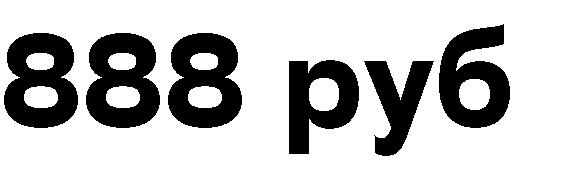 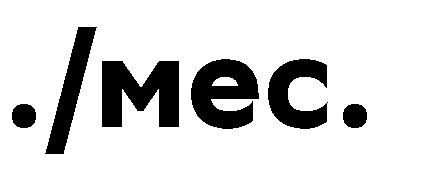 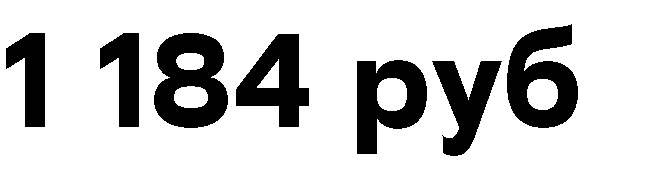 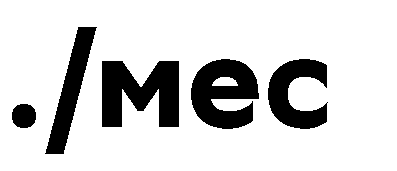 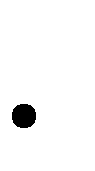 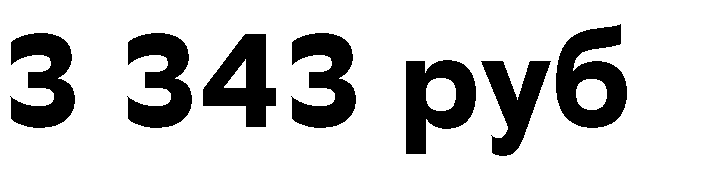 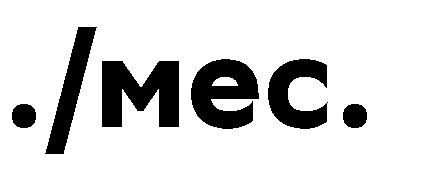 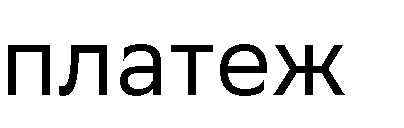 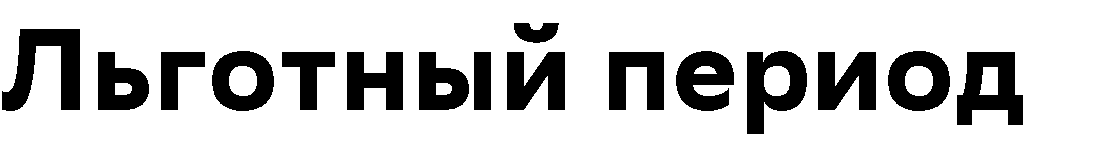 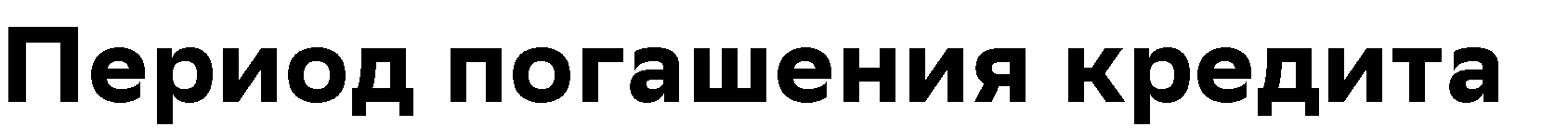 Важно делать выплаты согласно графику платежей!
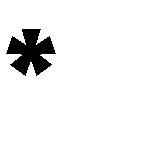 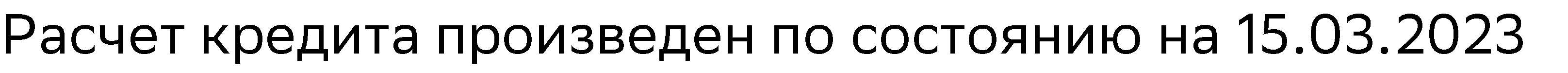 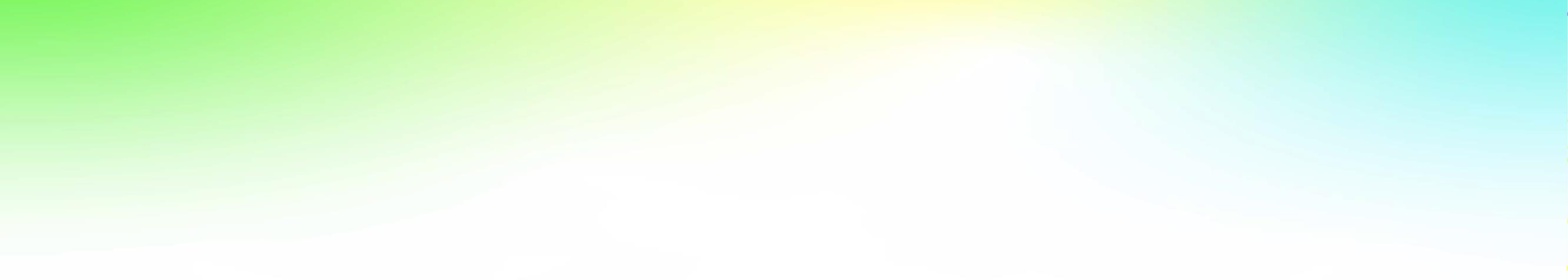 Условия кредитования и правила оформления
Калькулятор кредита
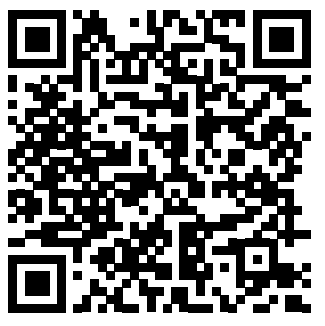 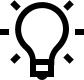 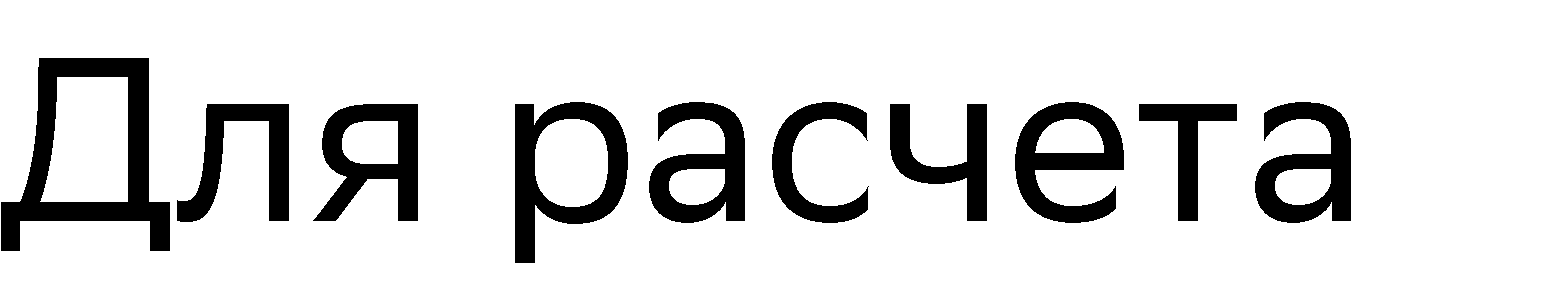 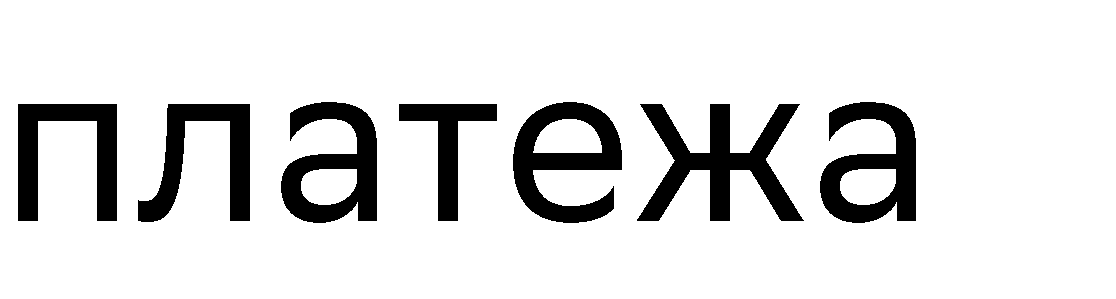 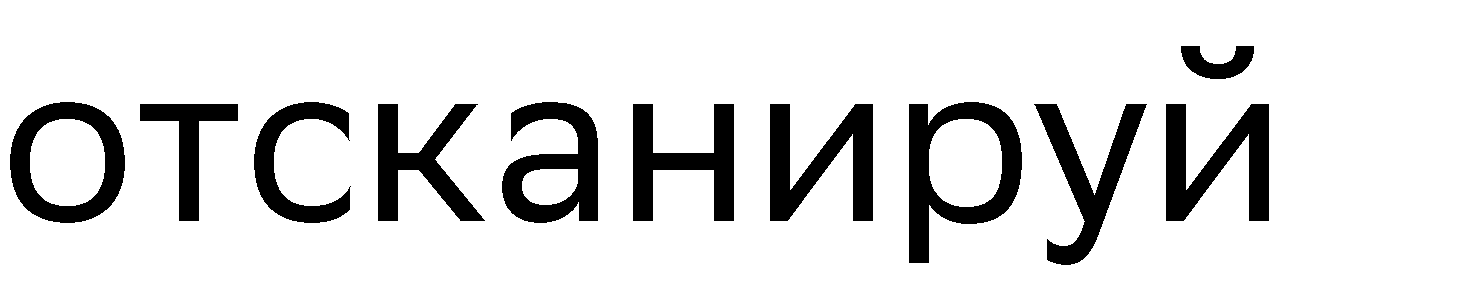 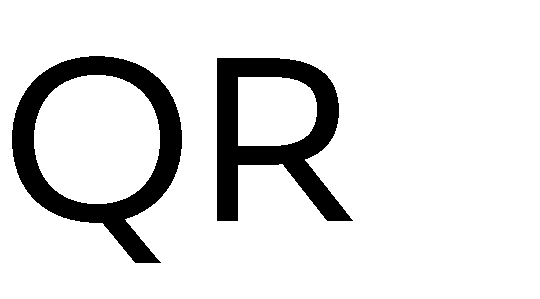 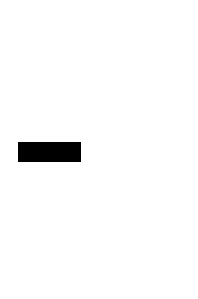 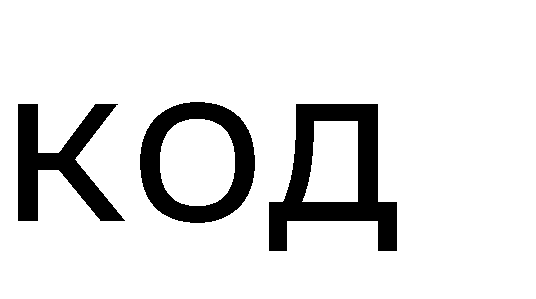 Условия кредитования и правила оформления
Дополнительные возможности кредита:
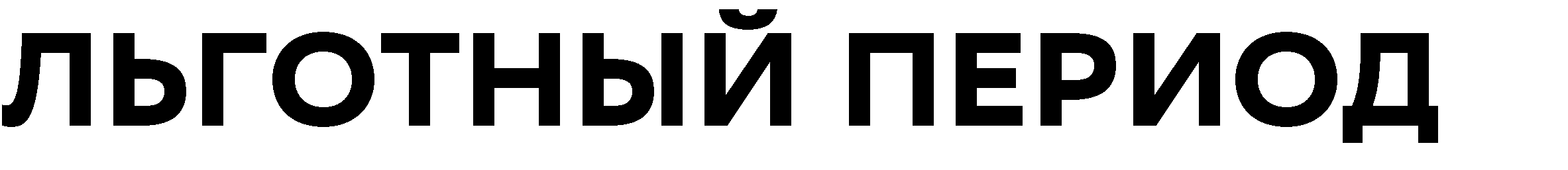 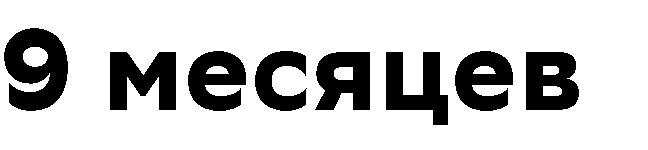 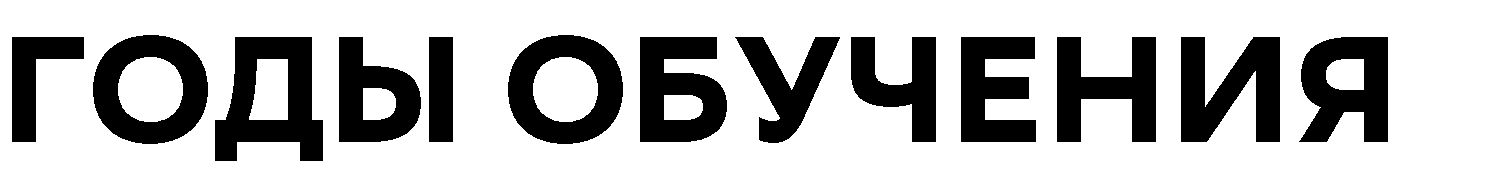 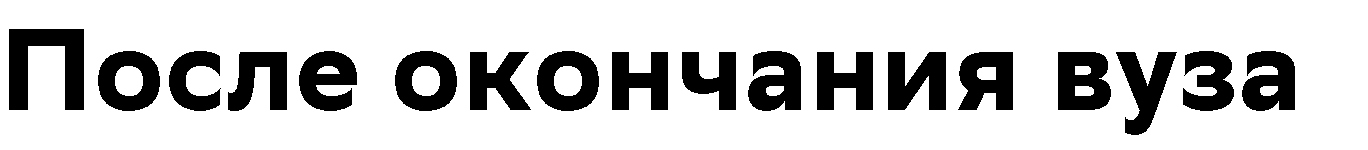 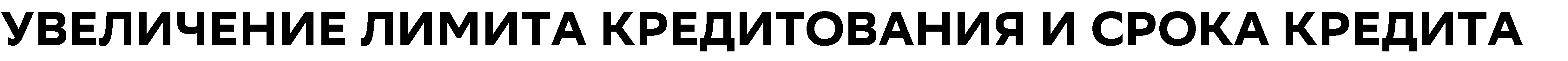 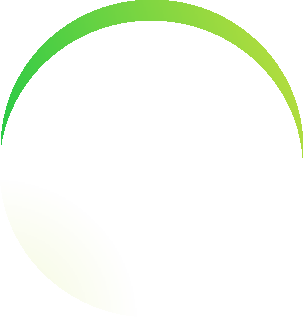 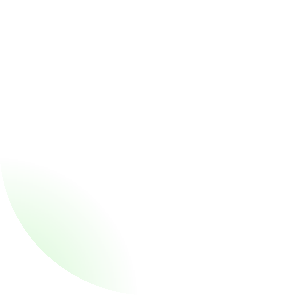 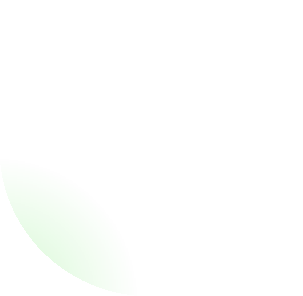 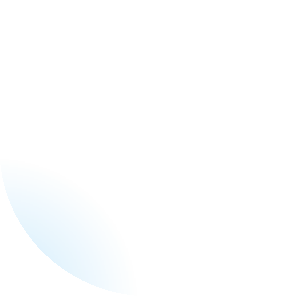 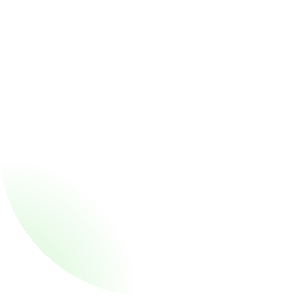 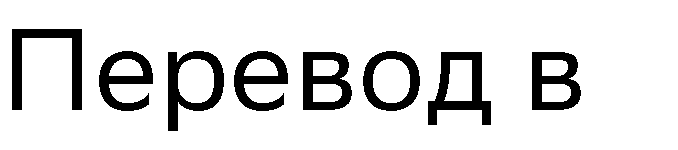 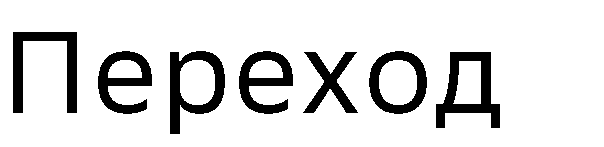 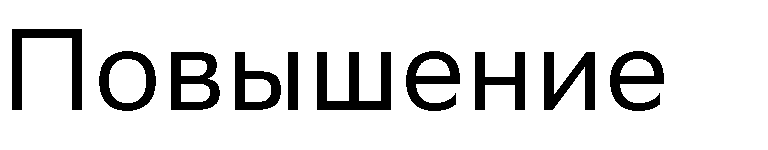 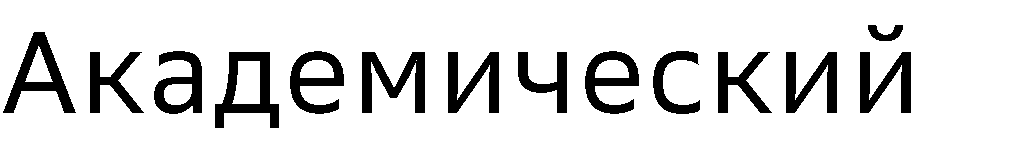 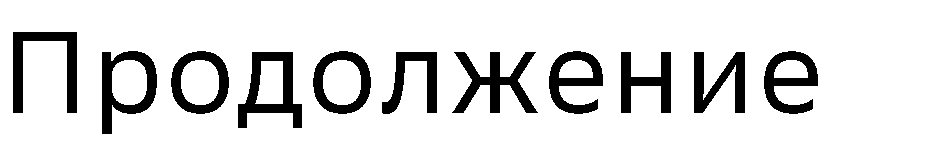 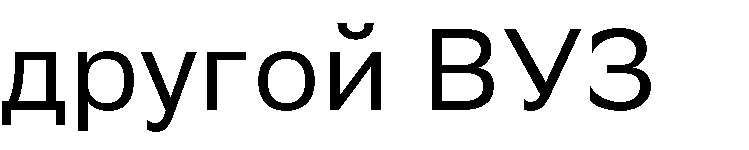 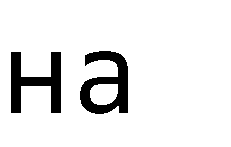 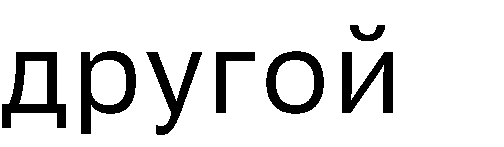 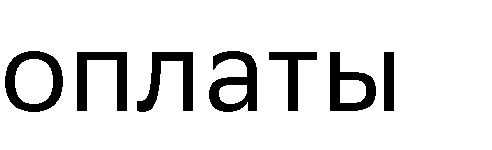 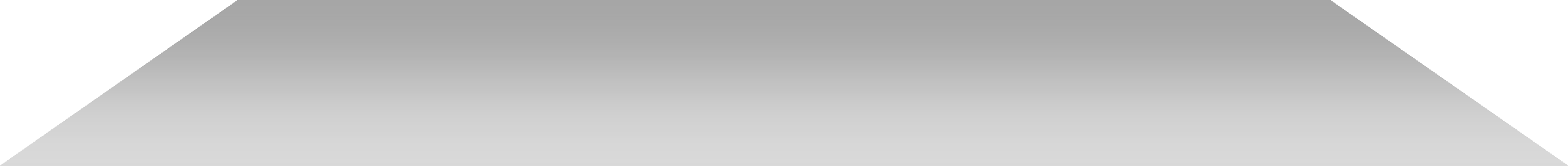 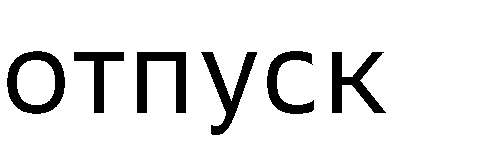 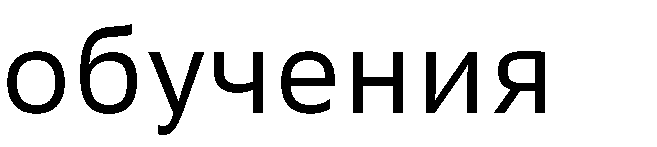 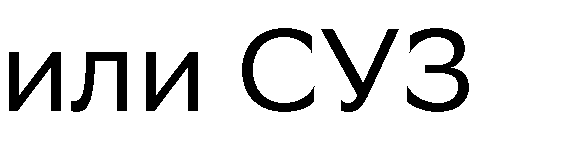 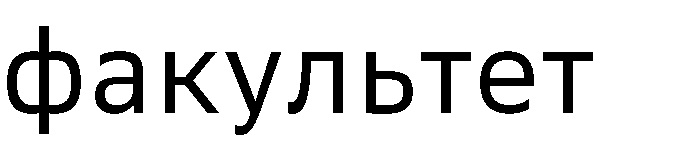 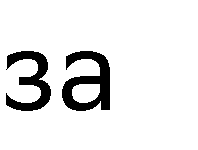 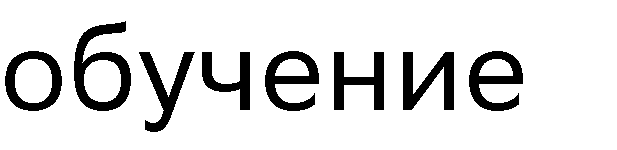 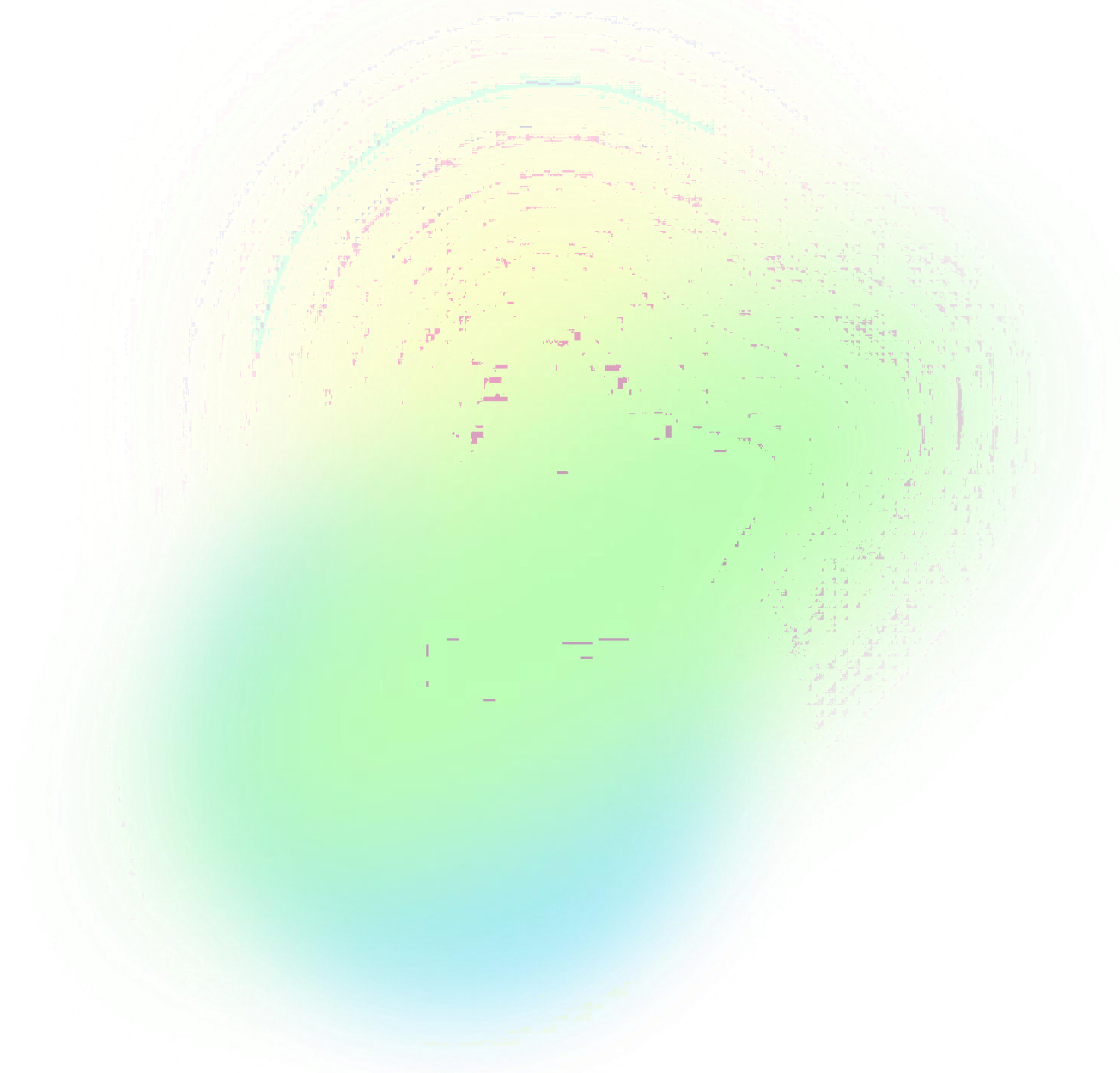 Жизненные ситуации, в которых клиенту будет полезен  Образовательный кредит:
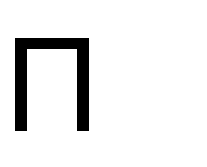 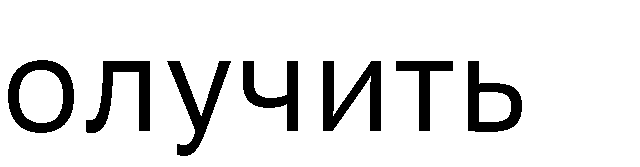 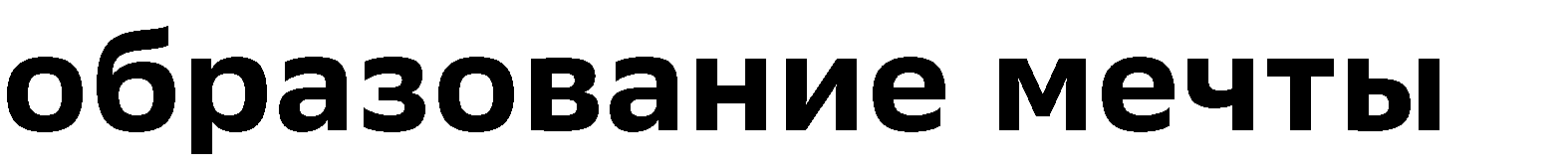 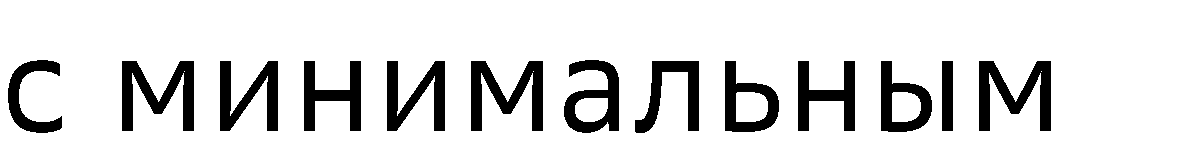 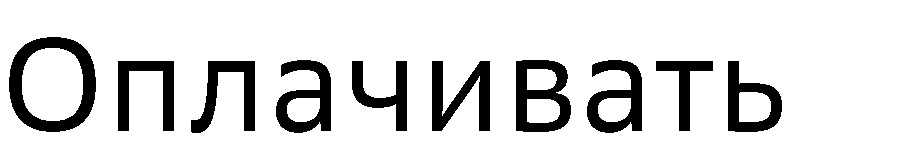 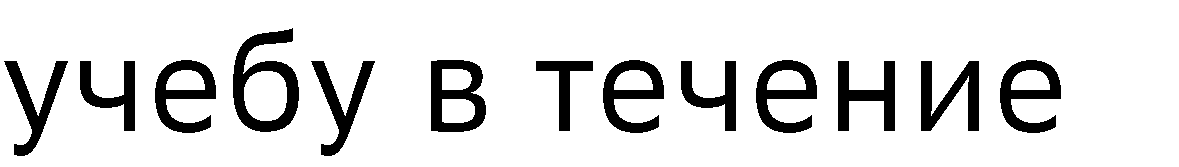 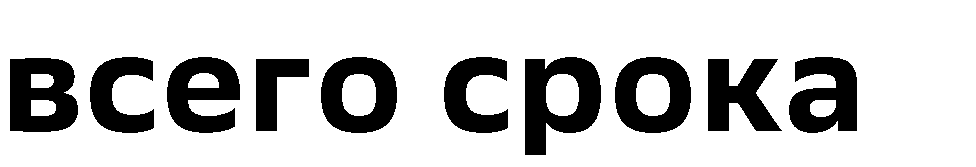 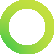 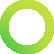 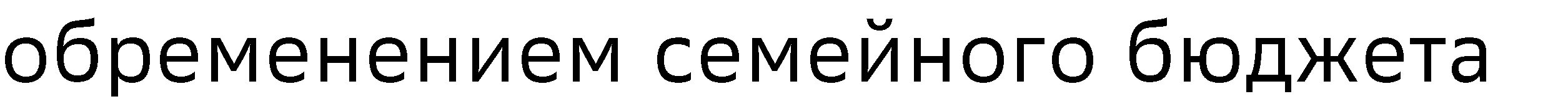 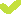 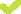 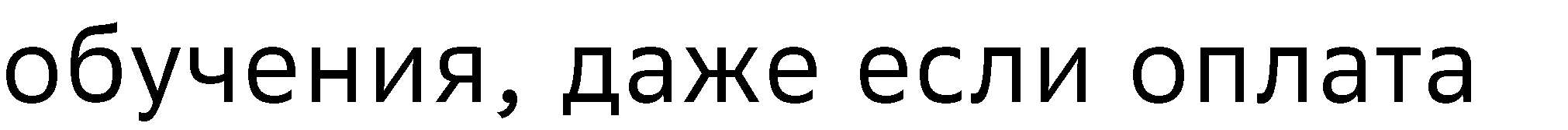 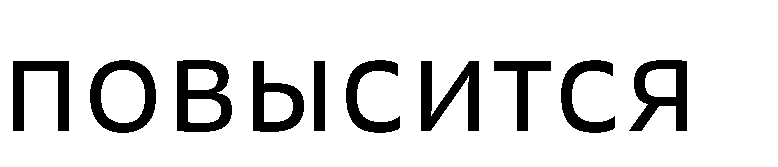 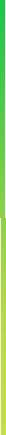 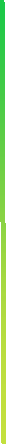 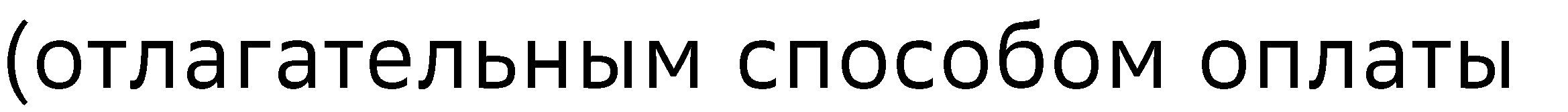 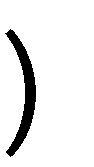 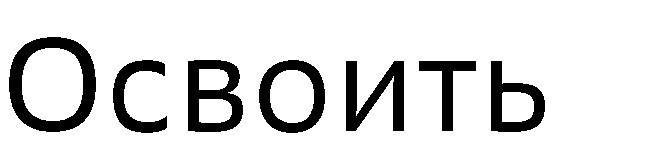 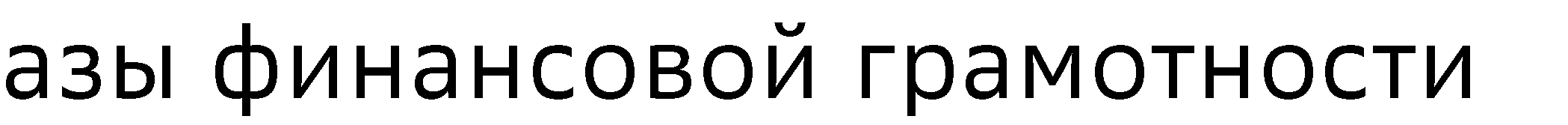 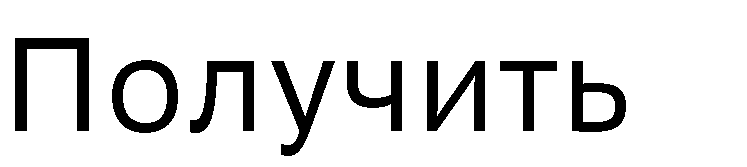 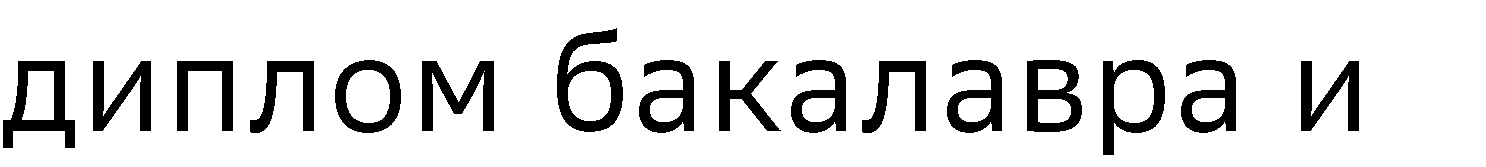 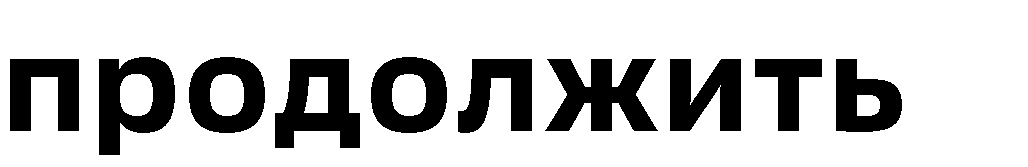 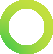 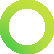 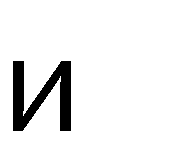 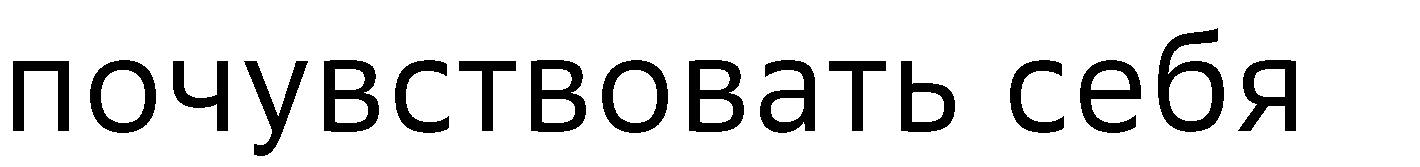 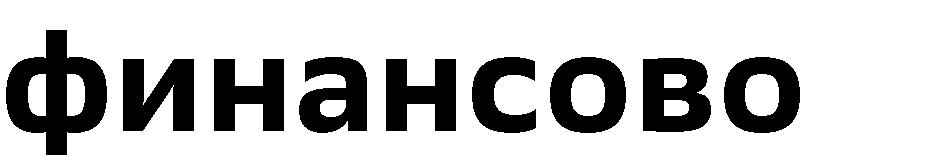 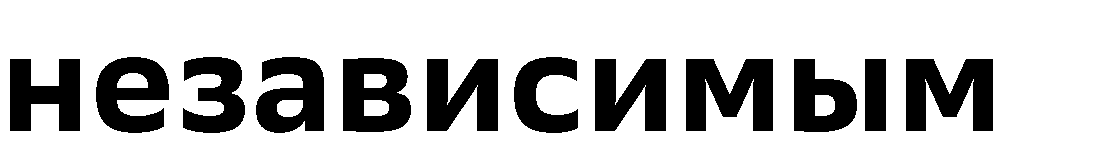 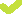 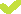 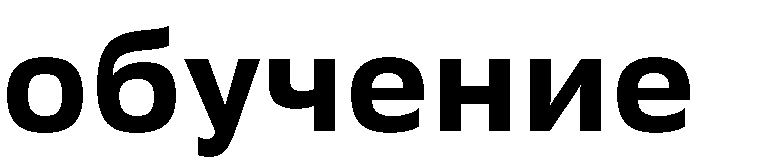 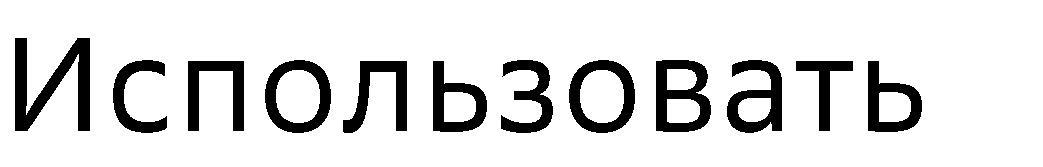 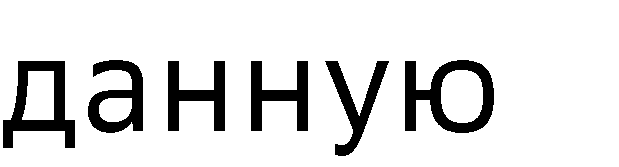 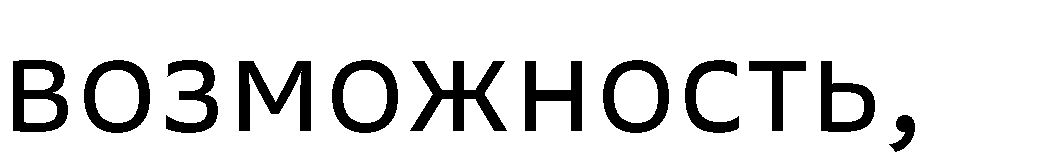 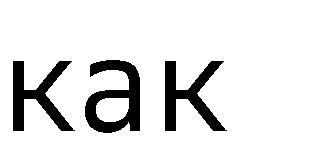 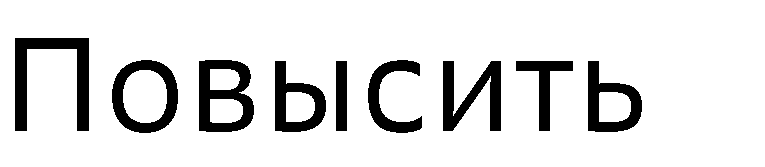 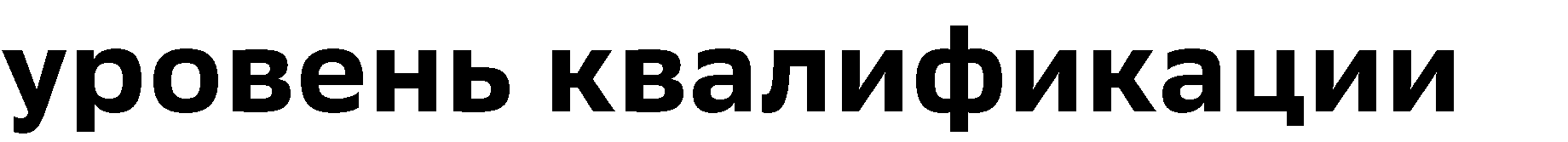 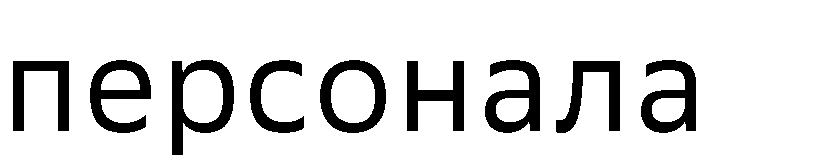 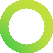 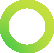 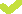 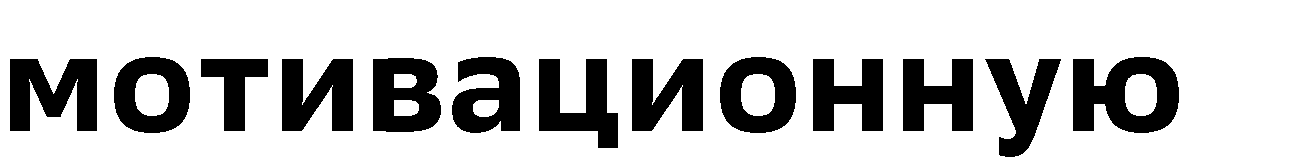 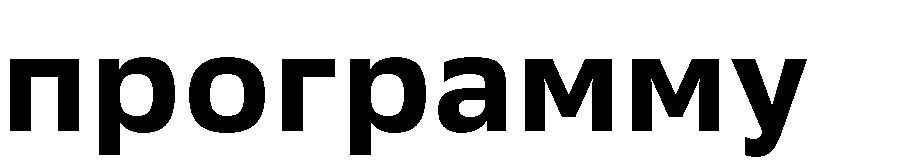 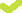 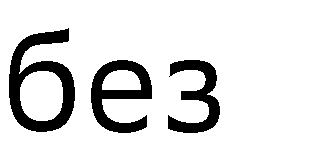 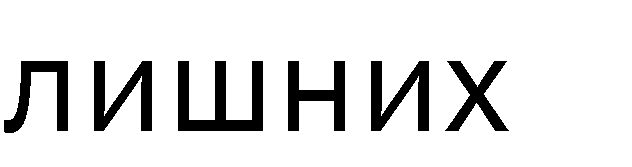 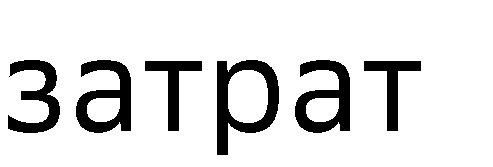 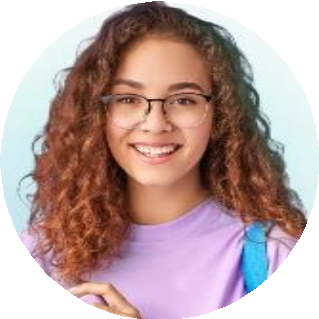